Преемственность в обучении и воспитании детей с тяжёлыми нарушениями речи на разных  уровнях образования
«Школьное обучение никогда не начинается с пустого места, а всегда опирается на определенную стадию развития, проделанную ребенком»
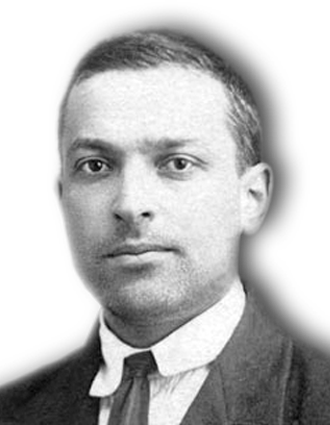 (Л. С. Выготский)
Требование Федерального государственного образовательного стандарта (ФГОС) - обеспечение преемственности основных образовательных программ дошкольного, начального общего, среднего образования.
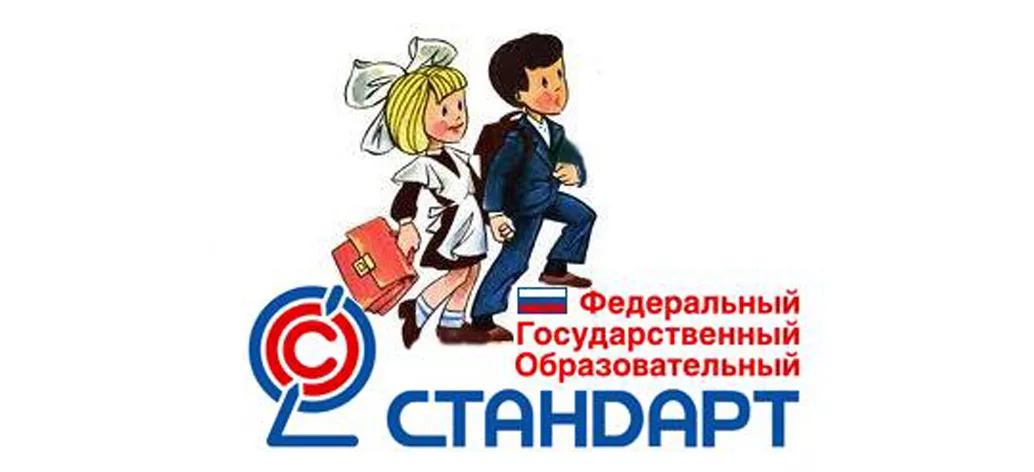 В первую очередь мы выстраиваем единую содержательную линию развития обучающегося с ОВЗ,  его успешный переход  с дошкольного уровня обучения на уровень НОО.
3
В школьные годы ребенок переживает несколько переходных периодов, требующих от него приспособления к новым условиям. 
При переходе из одной ступени обучения в другую возрастают требования  к  интеллектуальному  и личностному развитию, к степени сформированности  у учеников определенных учебных  знаний,  учебных  действий.
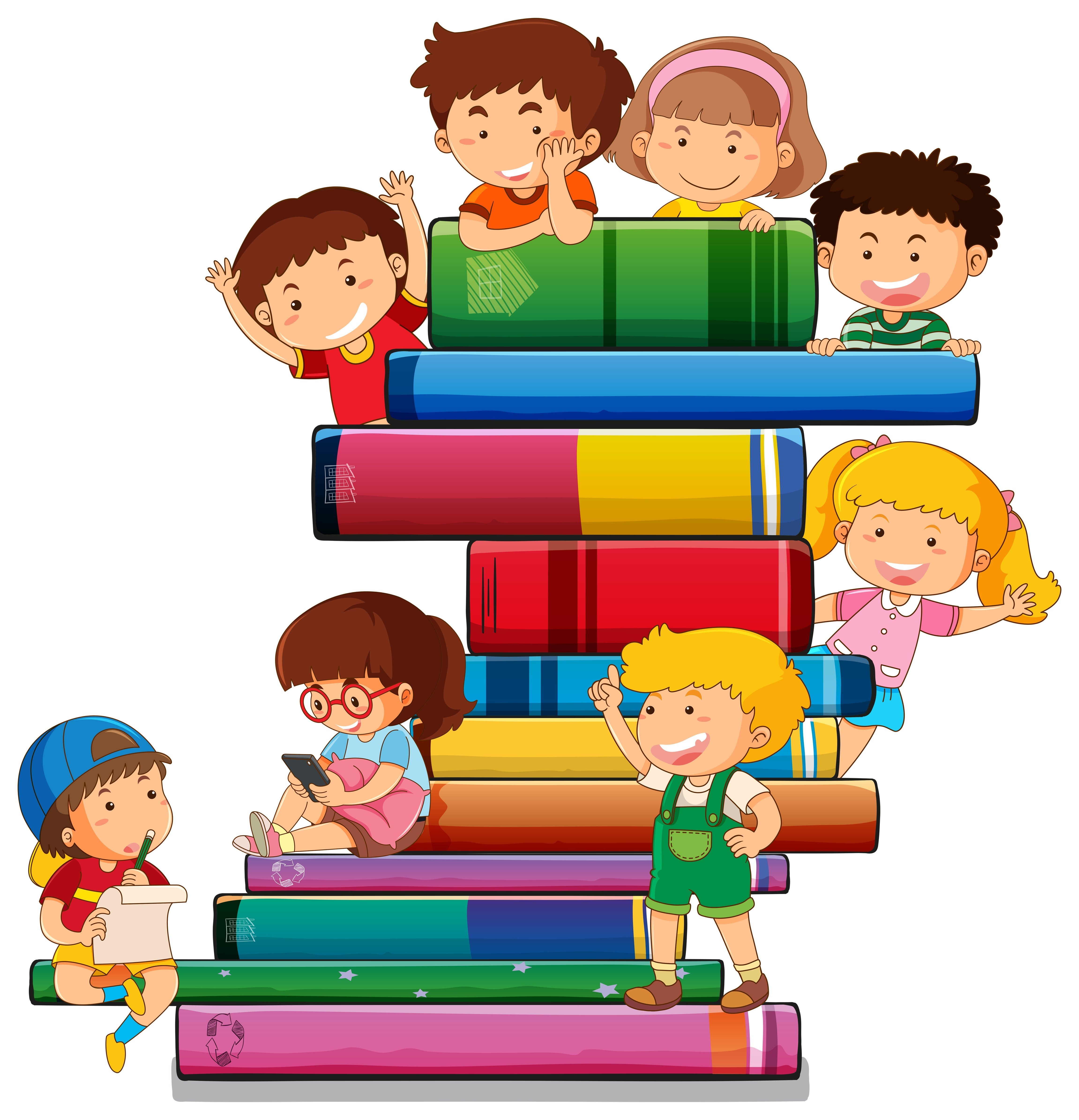 4
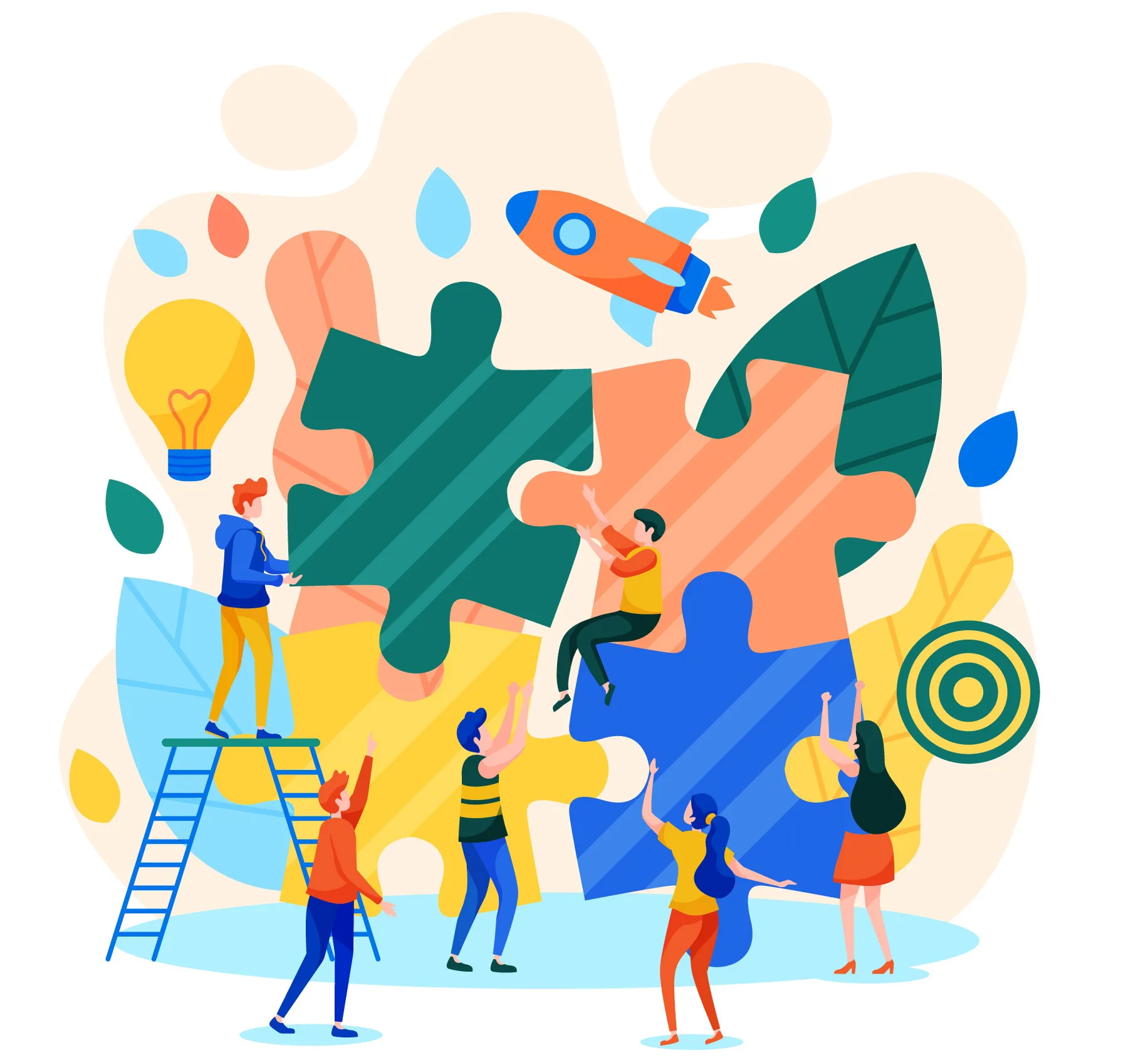 Важнейший приоритет развития образования в России -
необходимость сохранения преемственности и целостности образовательной
 среды.
Проблема преемственности тесно связана со словом «взаимодействие».
5
Взаимодействие должно осуществляться 
на различных этапах жизни ребёнка:
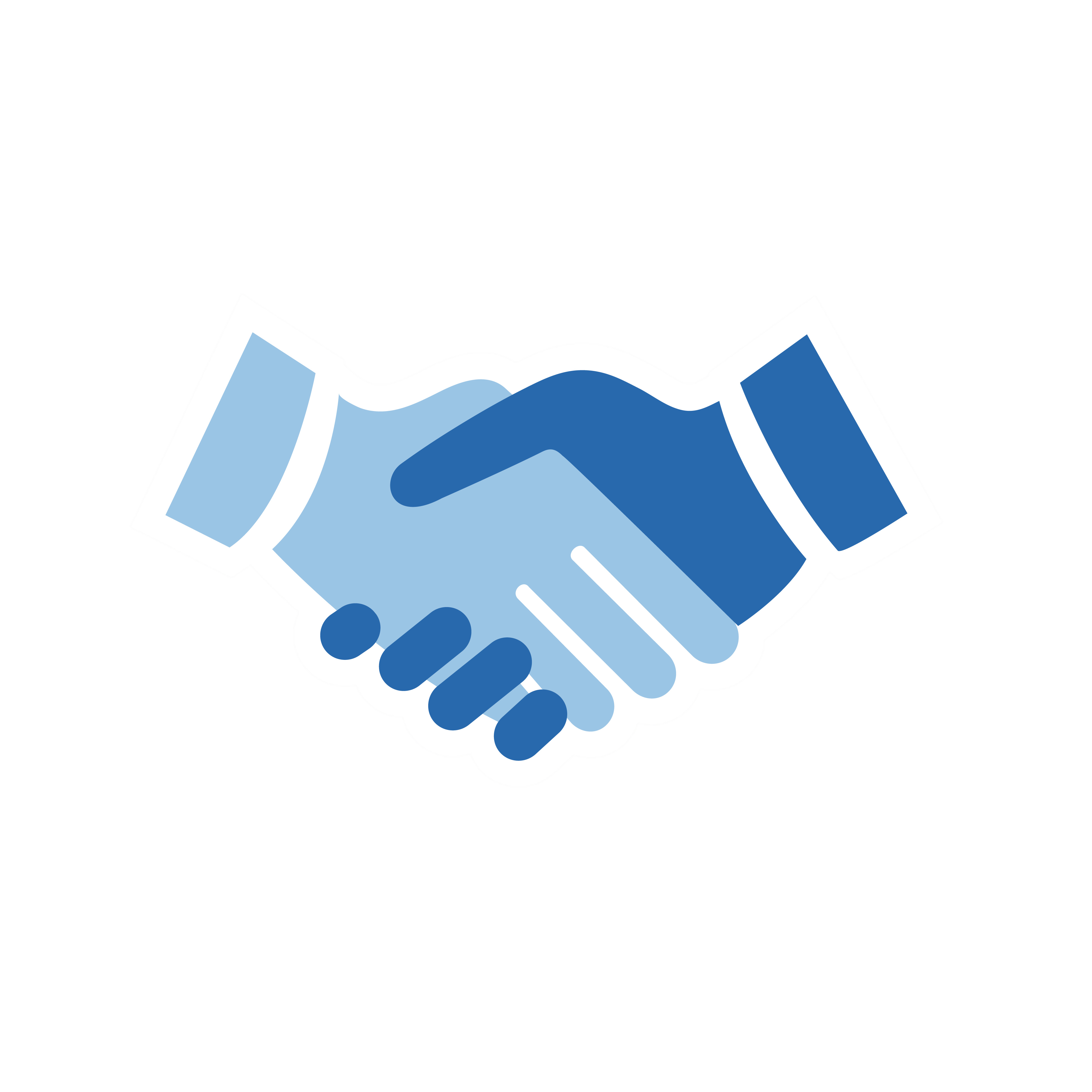 внутри образовательного учреждения 
(между учителями и всеми специалистами);
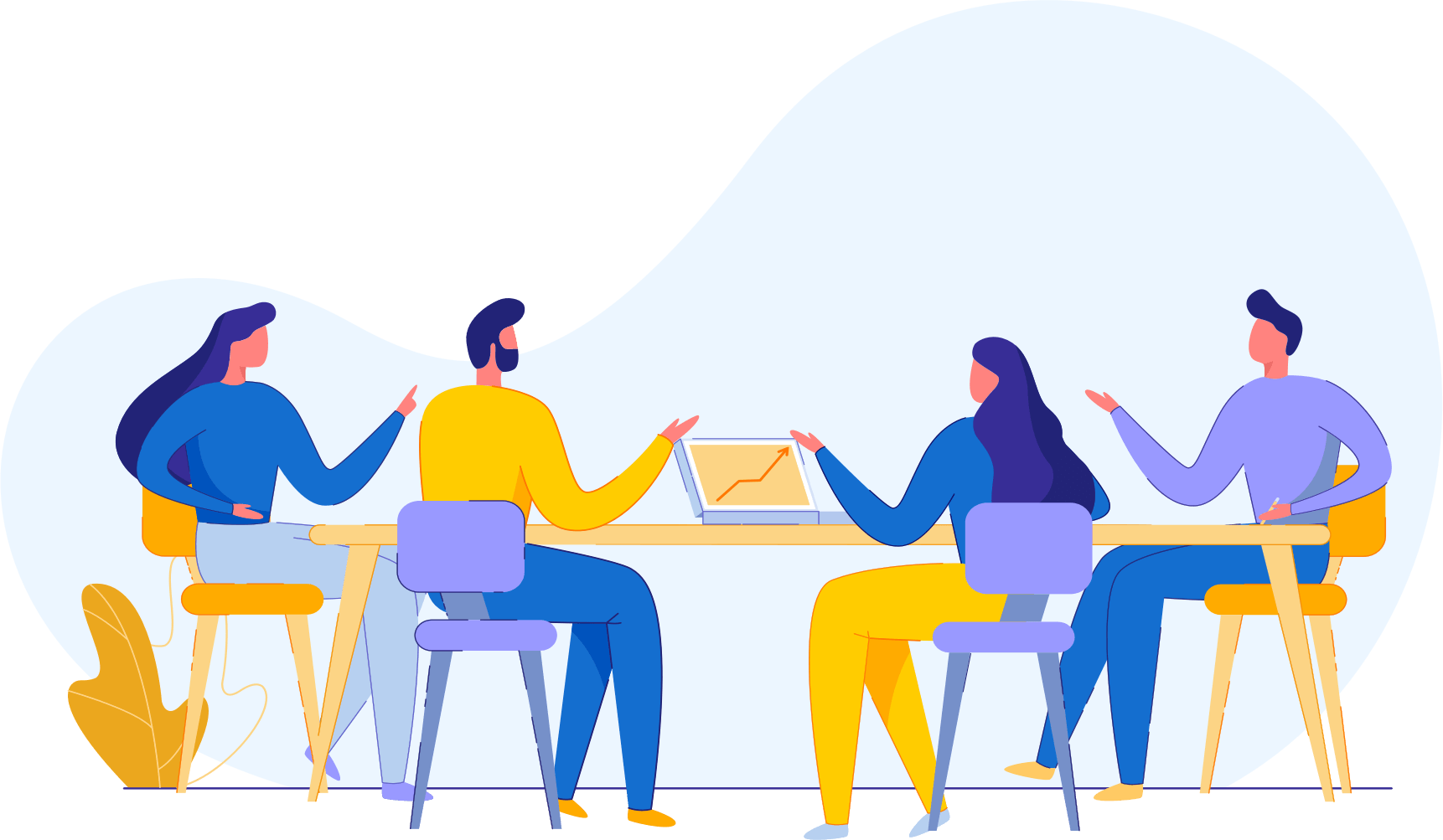 6
Взаимодействие должно осуществляться 
на различных этапах жизни ребёнка:
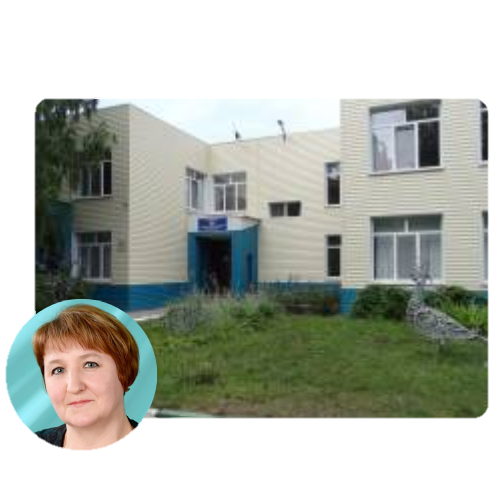 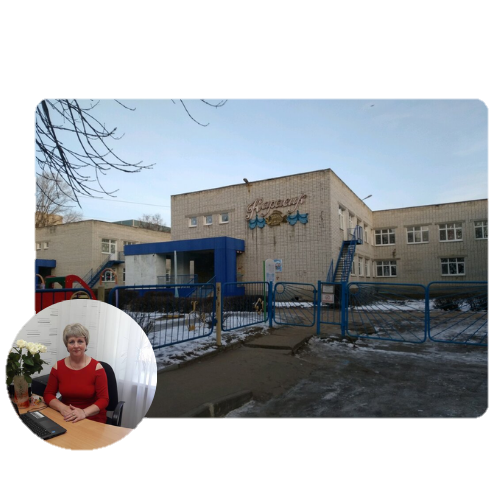 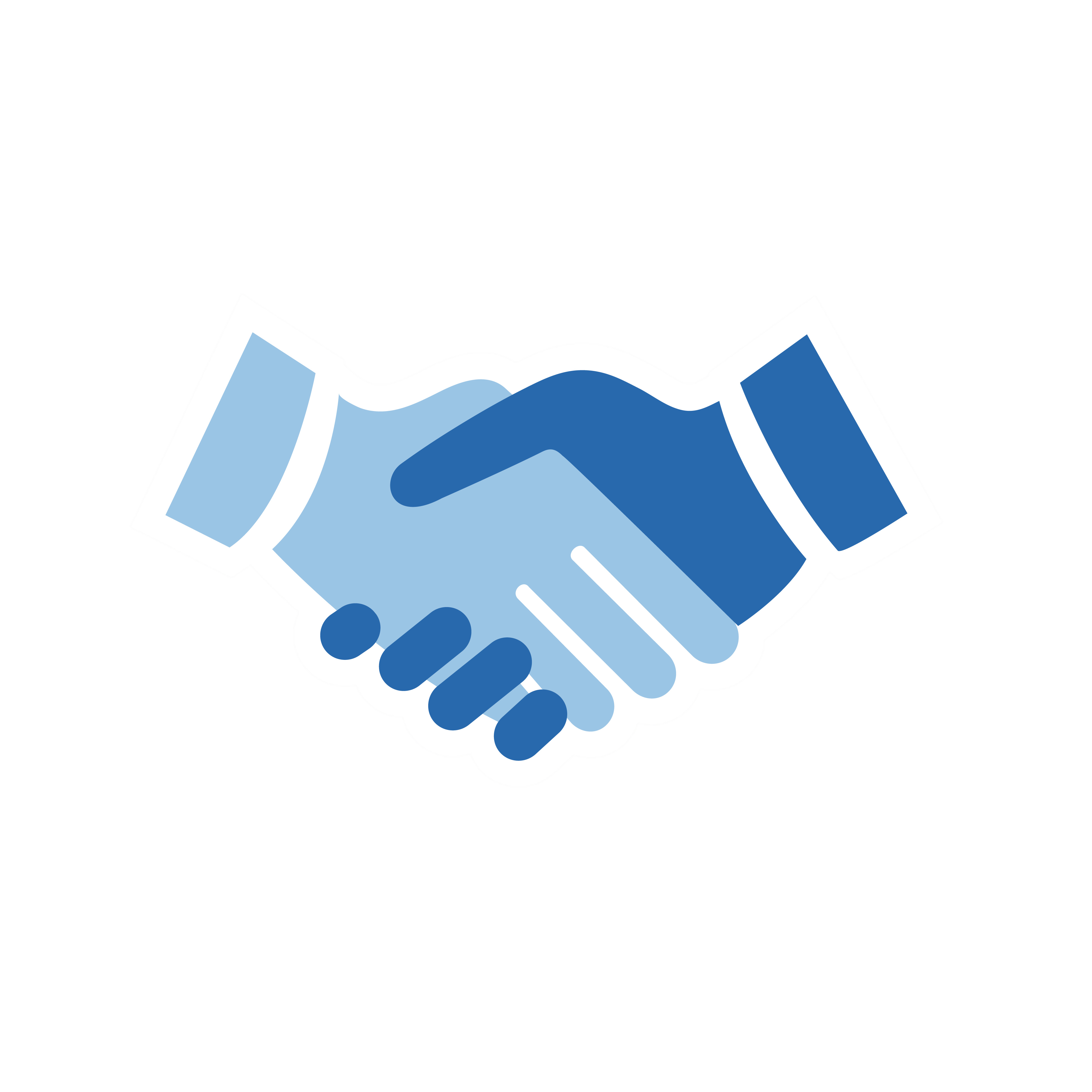 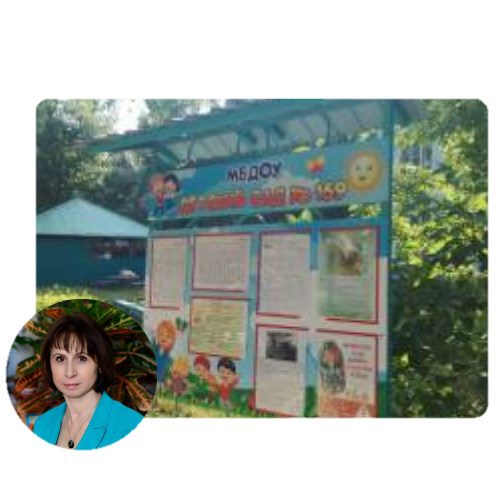 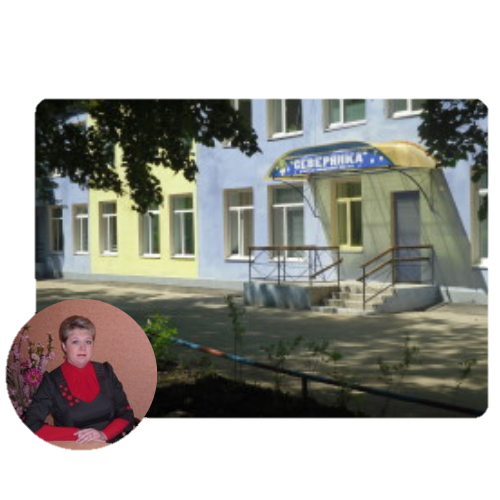 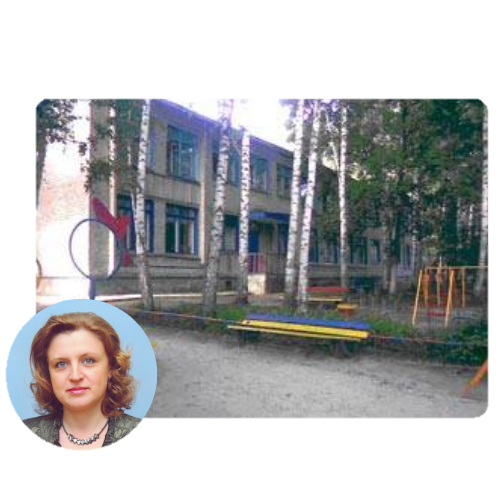 между образовательными учреждениями:
МБДОУ детский сад № 50 «Северянка»
МБДОУ детский сад № 91 «Снегурочка»
МБДОУ детский сад № 16 «Карасик»
МБДОУ детский сад № 169
 МБДОУ детский сад № 101
7
Взаимодействие должно осуществляться 
на различных этапах жизни ребёнка:
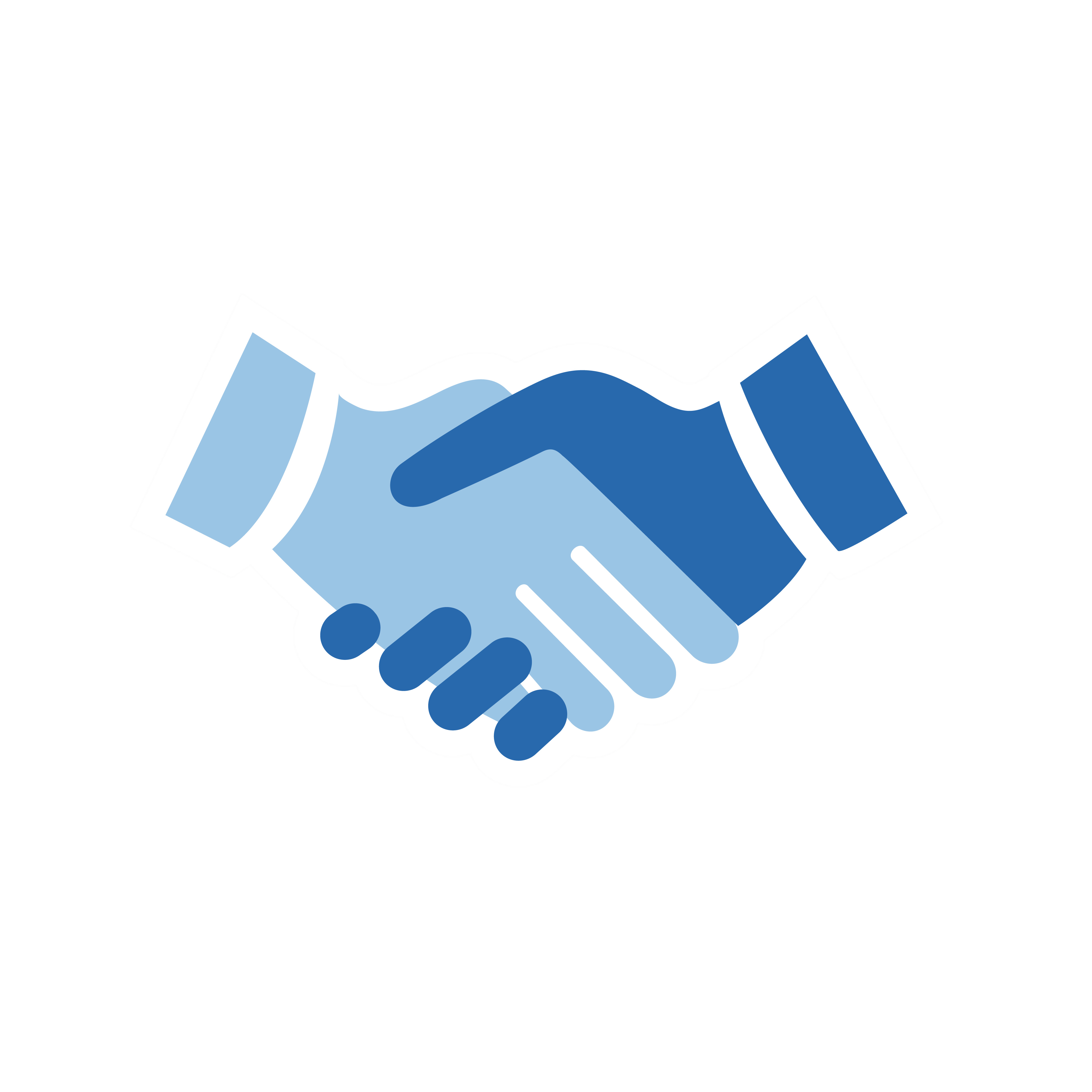 между образовательными учреждениями:
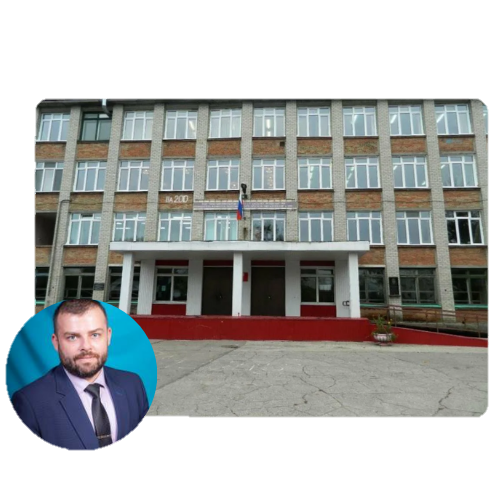 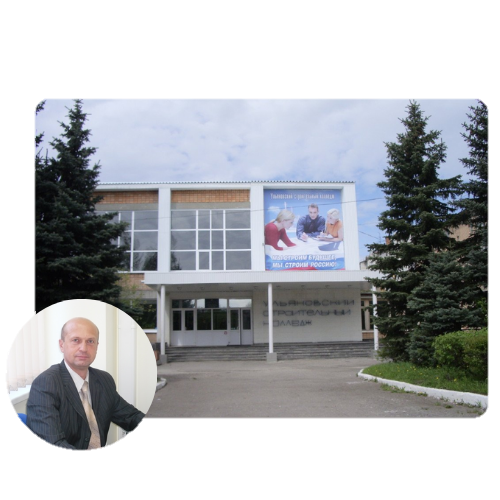 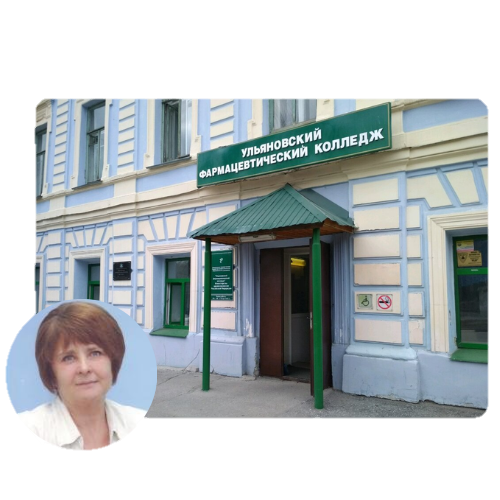 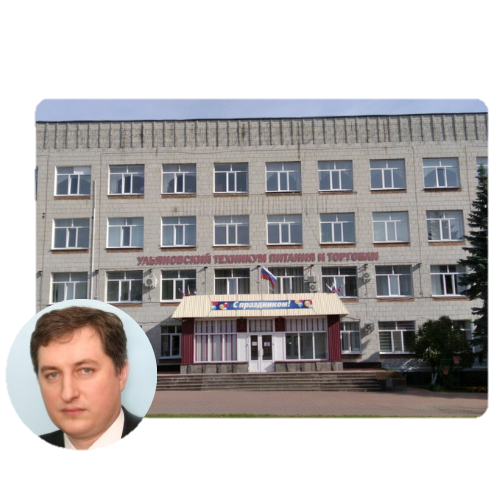 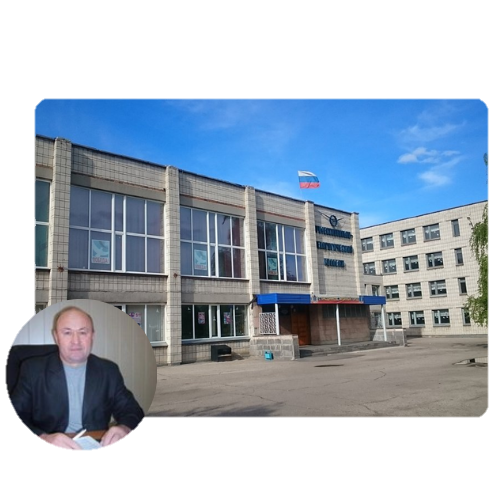 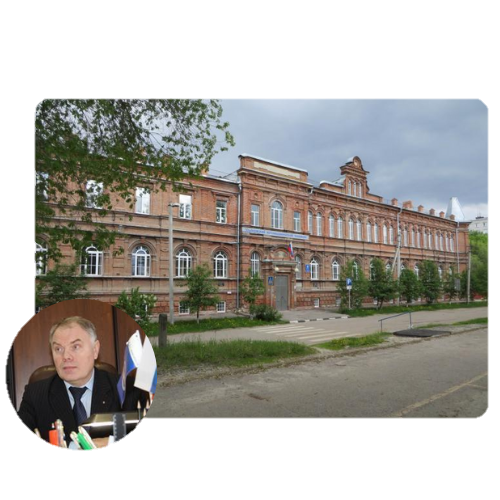 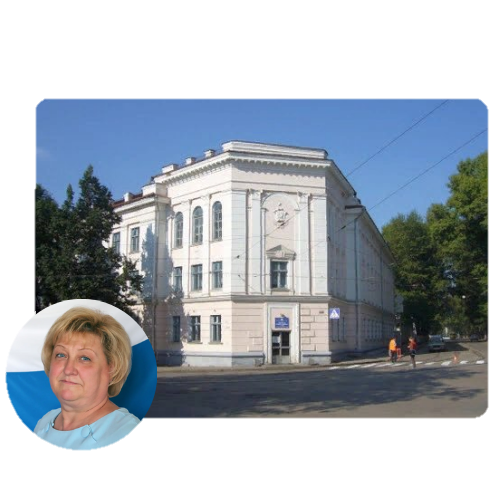 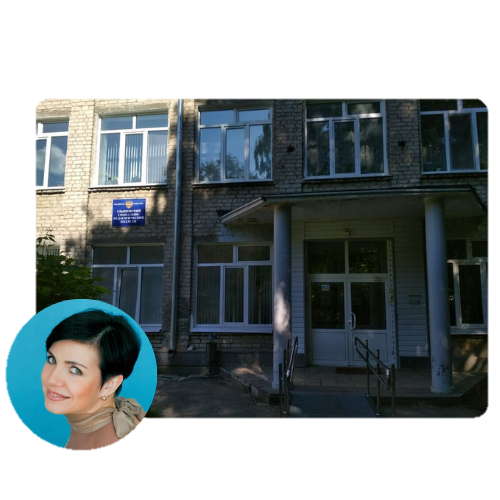 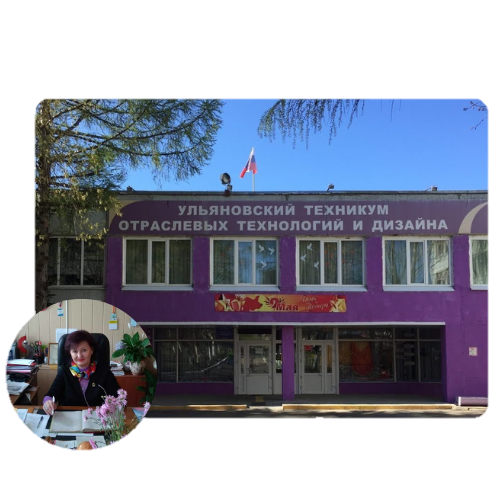 ОГБОУ СПО «Ульяновский социально-педагогический колледж №1»
 ОГБПОУ «Ульяновский профессионально-педагогический колледж»
 УПОО «УТЭП Центросоюза РФ»
 ОГБПОУ «Ульяновский техникум отраслевых технологий 
и дизайна»
 Автомеханический техникум УлГУ
 ОГБПОУ «Ульяновский строительный колледж»
 ОГБПОУ «Ульяновский техникум питания и торговли»
 ФГБПОУ «Ульяновский фармацевтический колледж» Министерства здравоохранения Российской Федерации
 МБОУ «Многопрофильный лицей № 11 имени В. Г. Мендельсона»
8
Взаимодействие должно осуществляться 
на различных этапах жизни ребёнка:
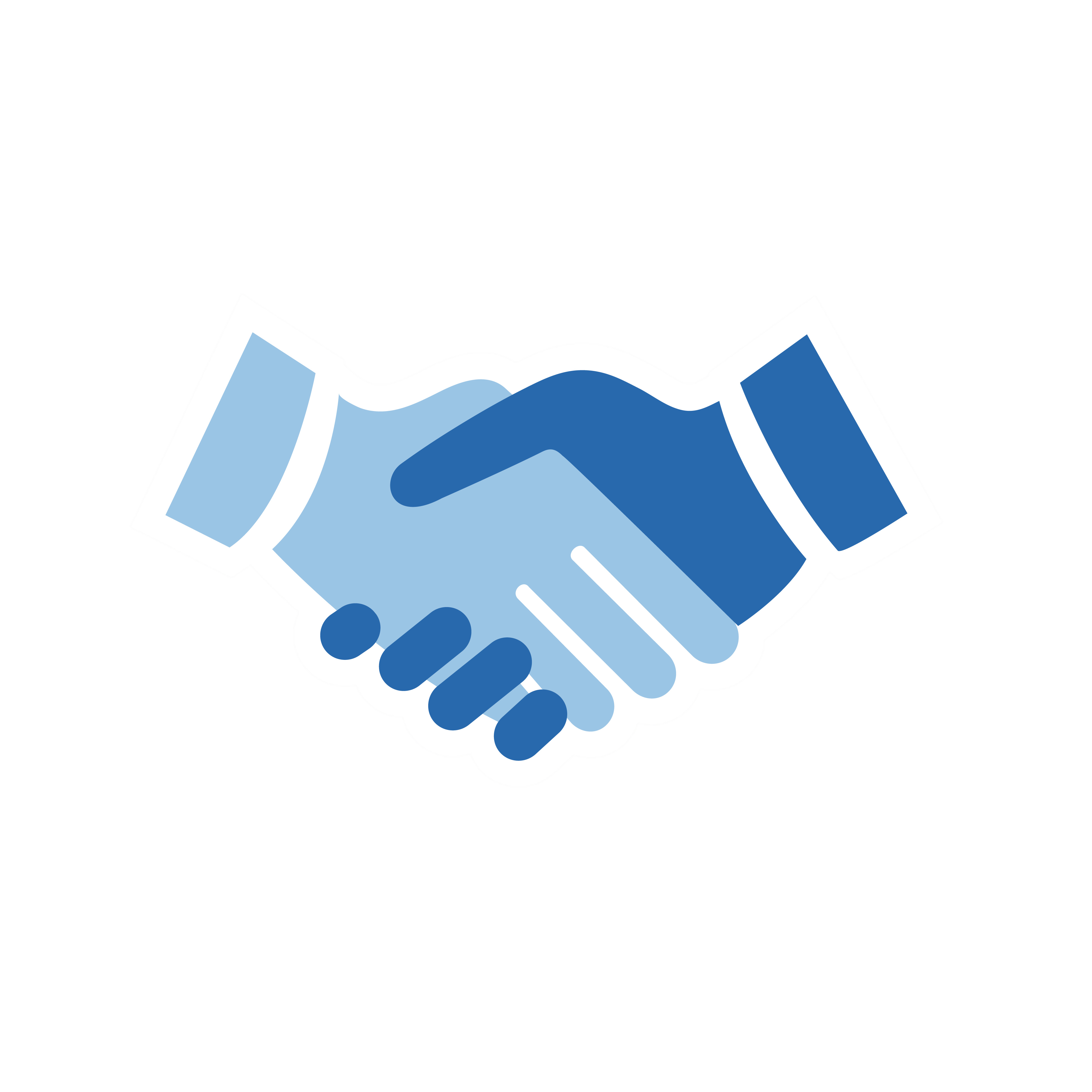 между другими институтами детства (детские дома, учреждения дополнительного образования):
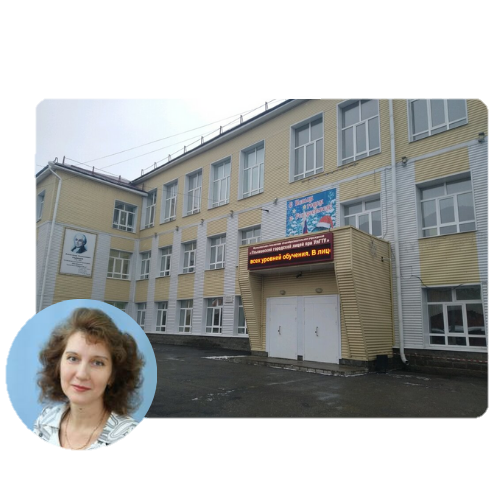 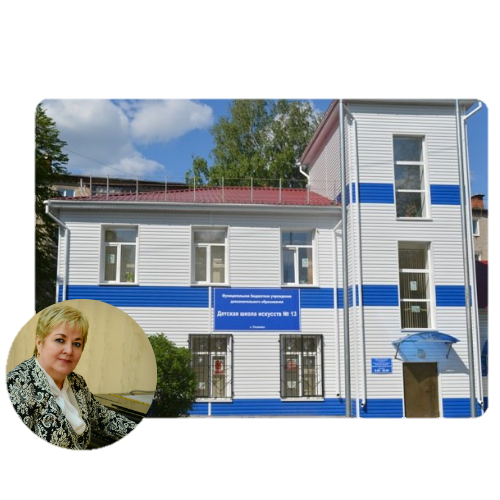 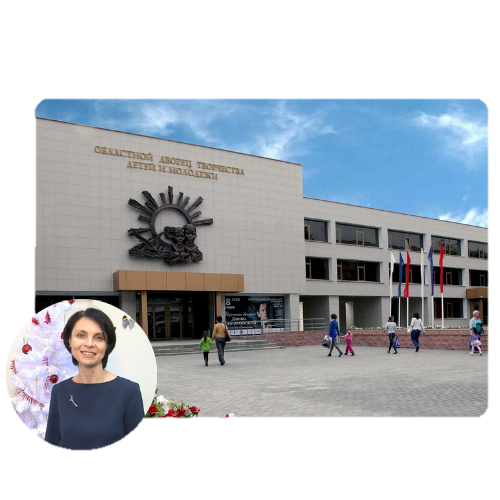 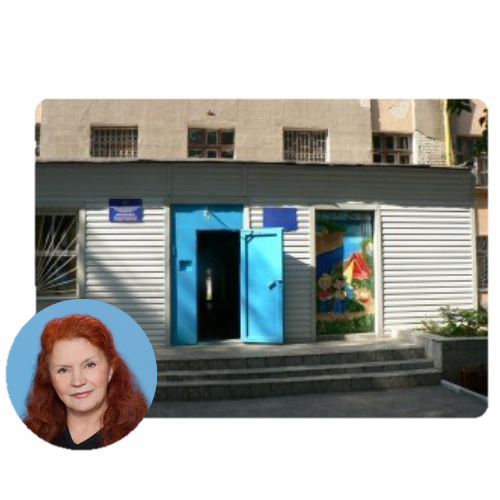 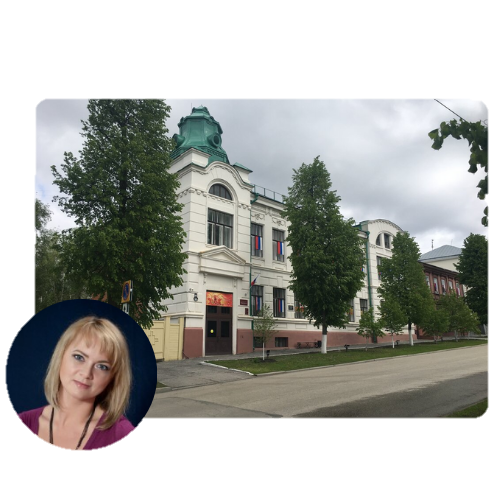 ГАУ ДО «Губернаторская школа искусств 
для одарённых детей»
ОГБН ОО «Дворец творчества детей и 
молодёжи»
МБУ ДО «Детская школа искусств № 12»
МБУ ДО «Детская школа искусств № 13»
МБОУ «Ульяновский городской лицей 
при УлГТУ»
9
Взаимодействие должно осуществляться 
на различных этапах жизни ребёнка:
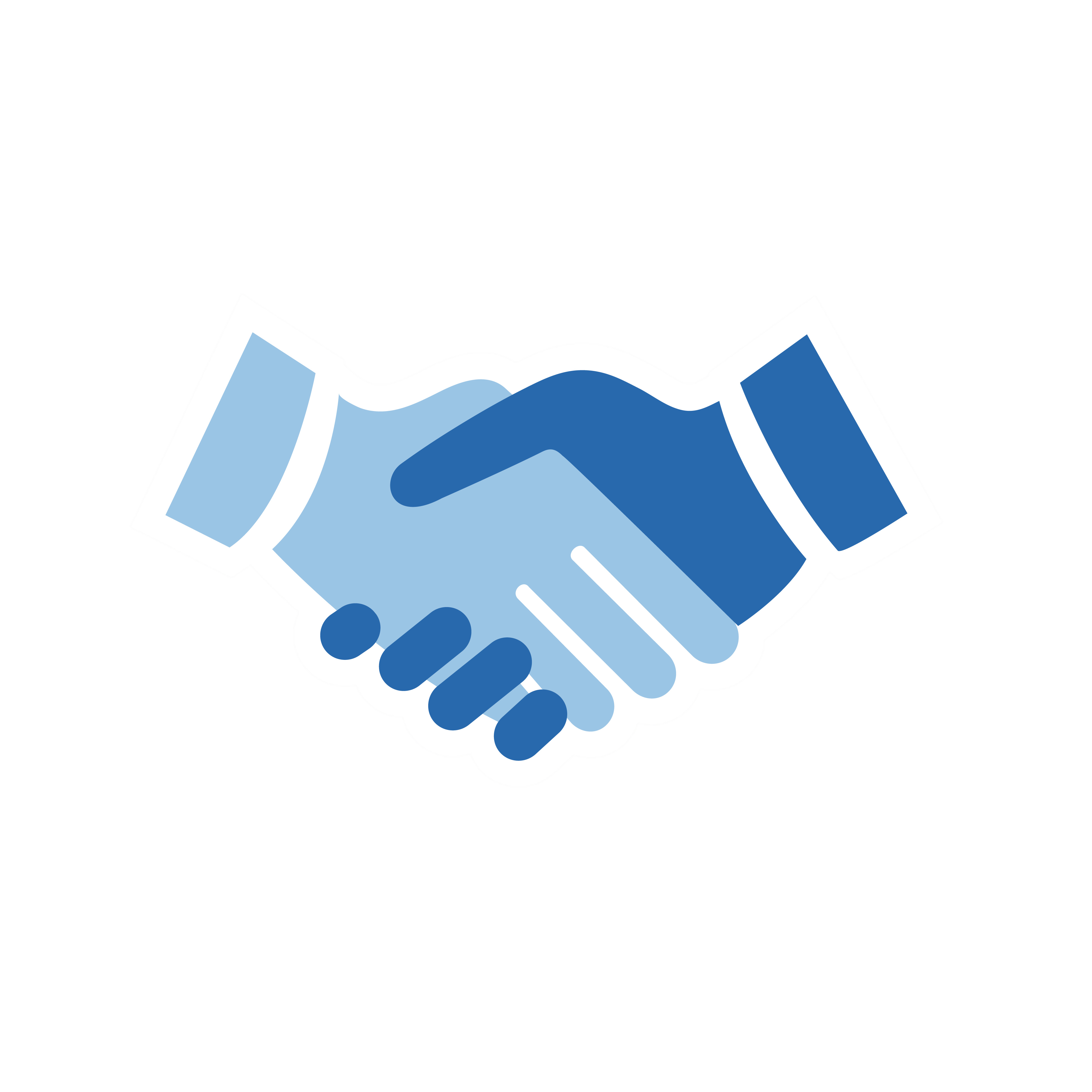 учреждениями культуры и спорта:
Детская библиотека № 25 им. Б. В. Аржанцева
Ульяновская областная библиотека для детей и юношества имени 
С.Т. Аксакова
Дворец спорта Волга-Спорт-Арена
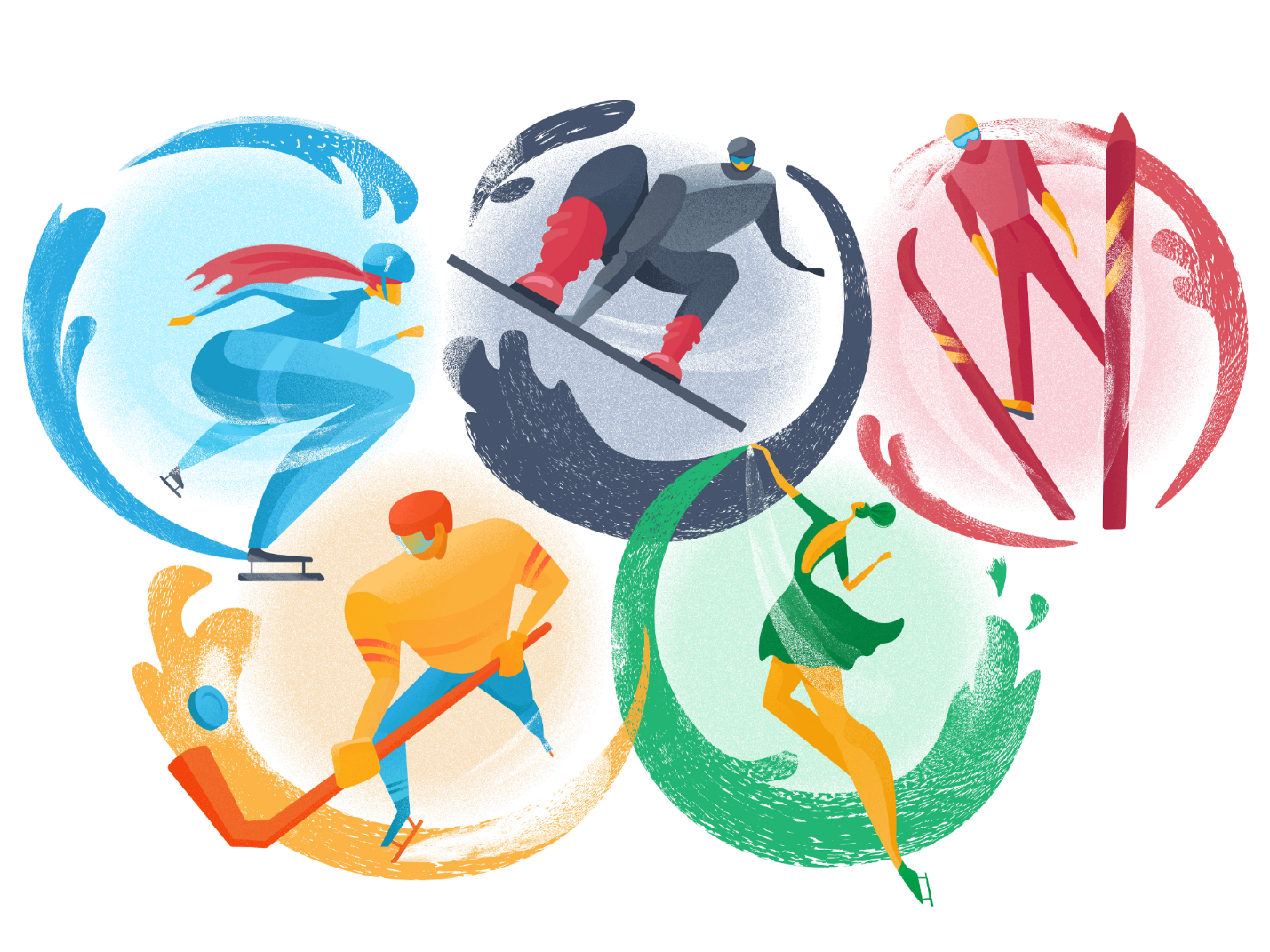 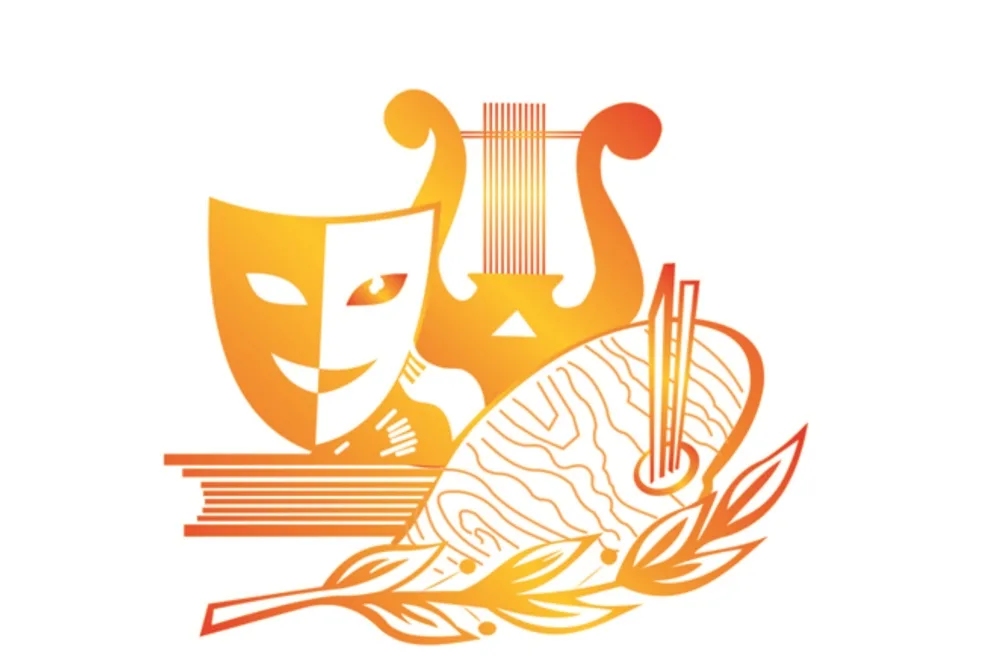 10
Взаимодействие должно осуществляться 
на различных этапах жизни ребёнка:
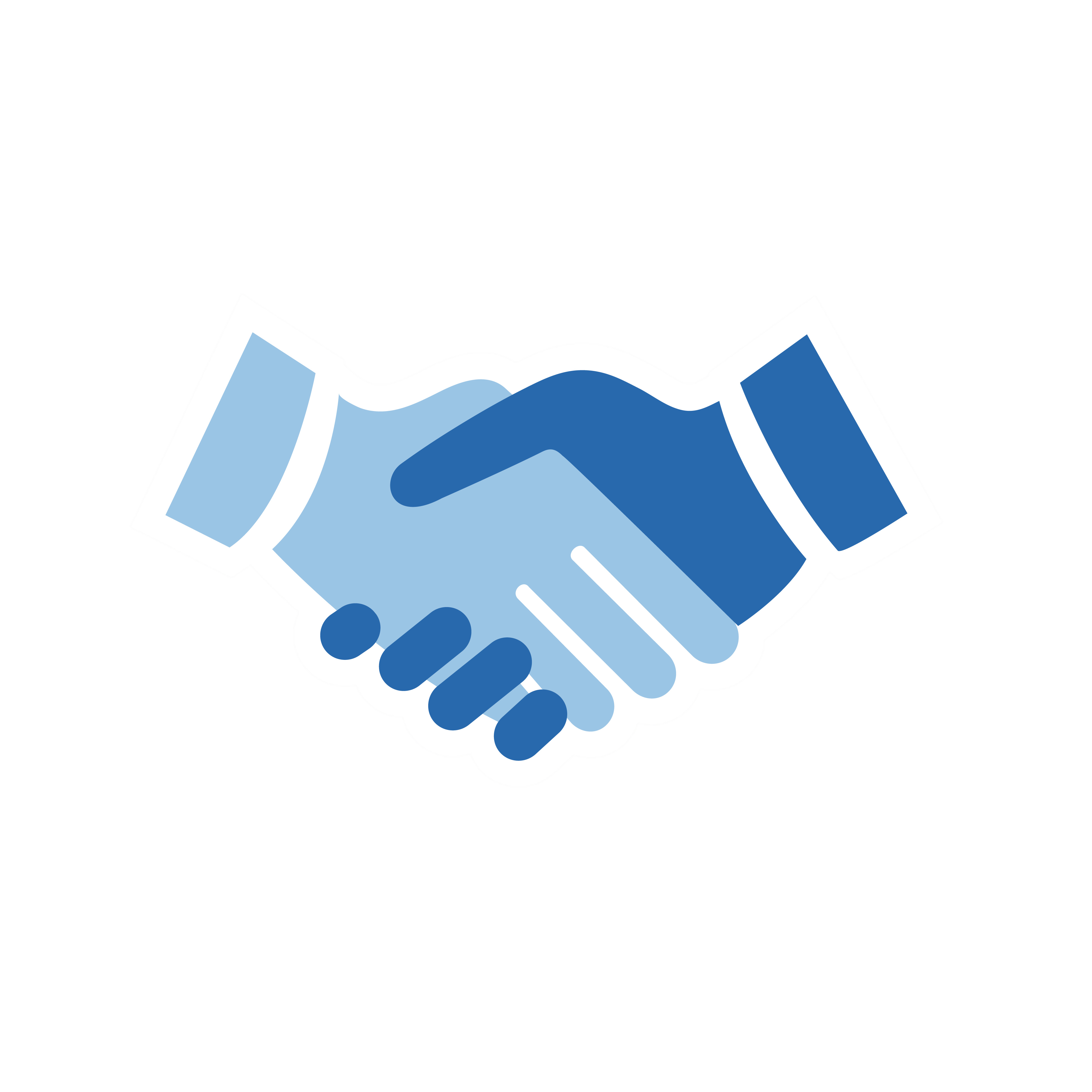 между образовательной организацией и семьёй
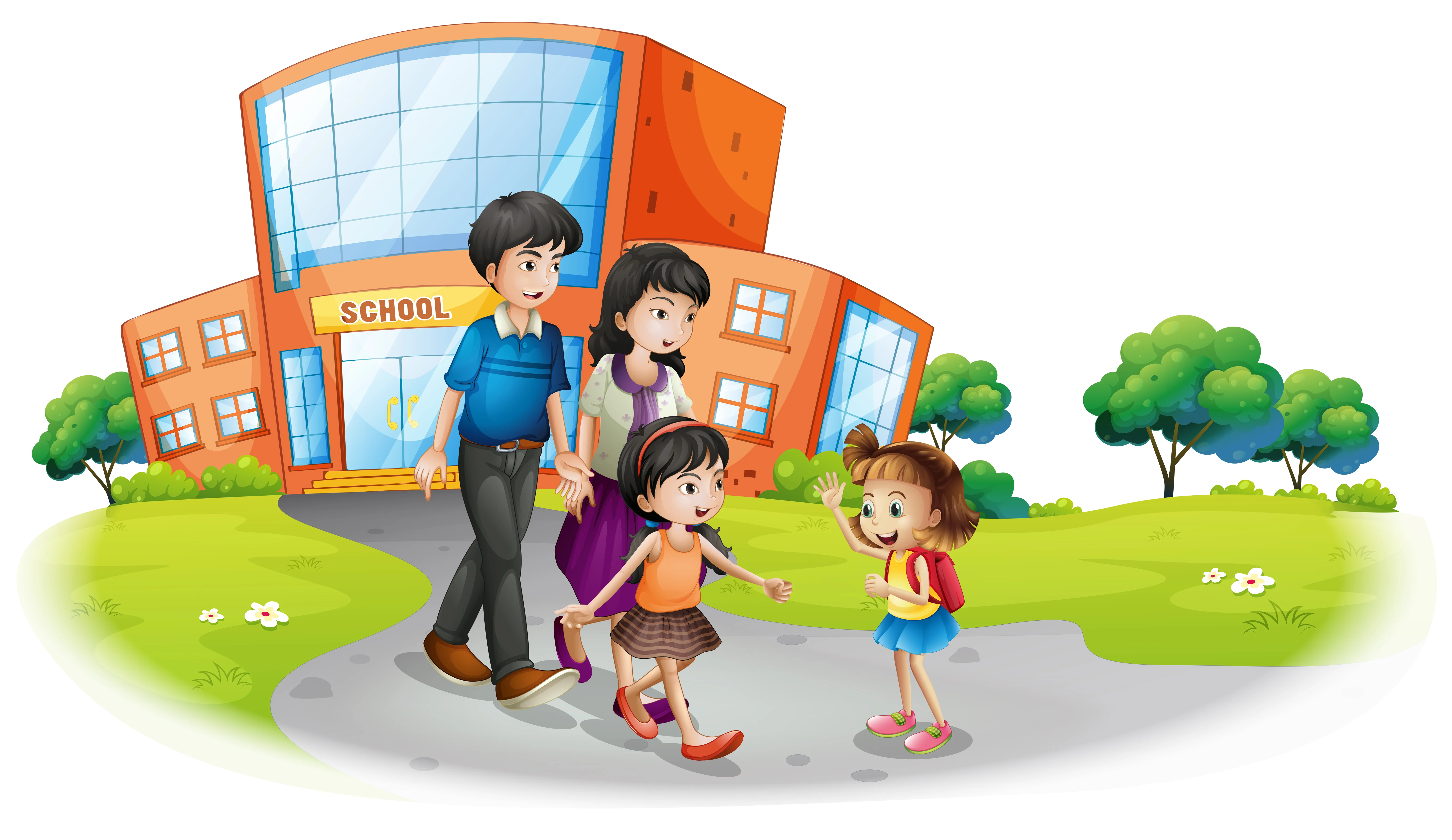 11
Взаимодействие должно осуществляться 
на различных этапах жизни ребёнка:
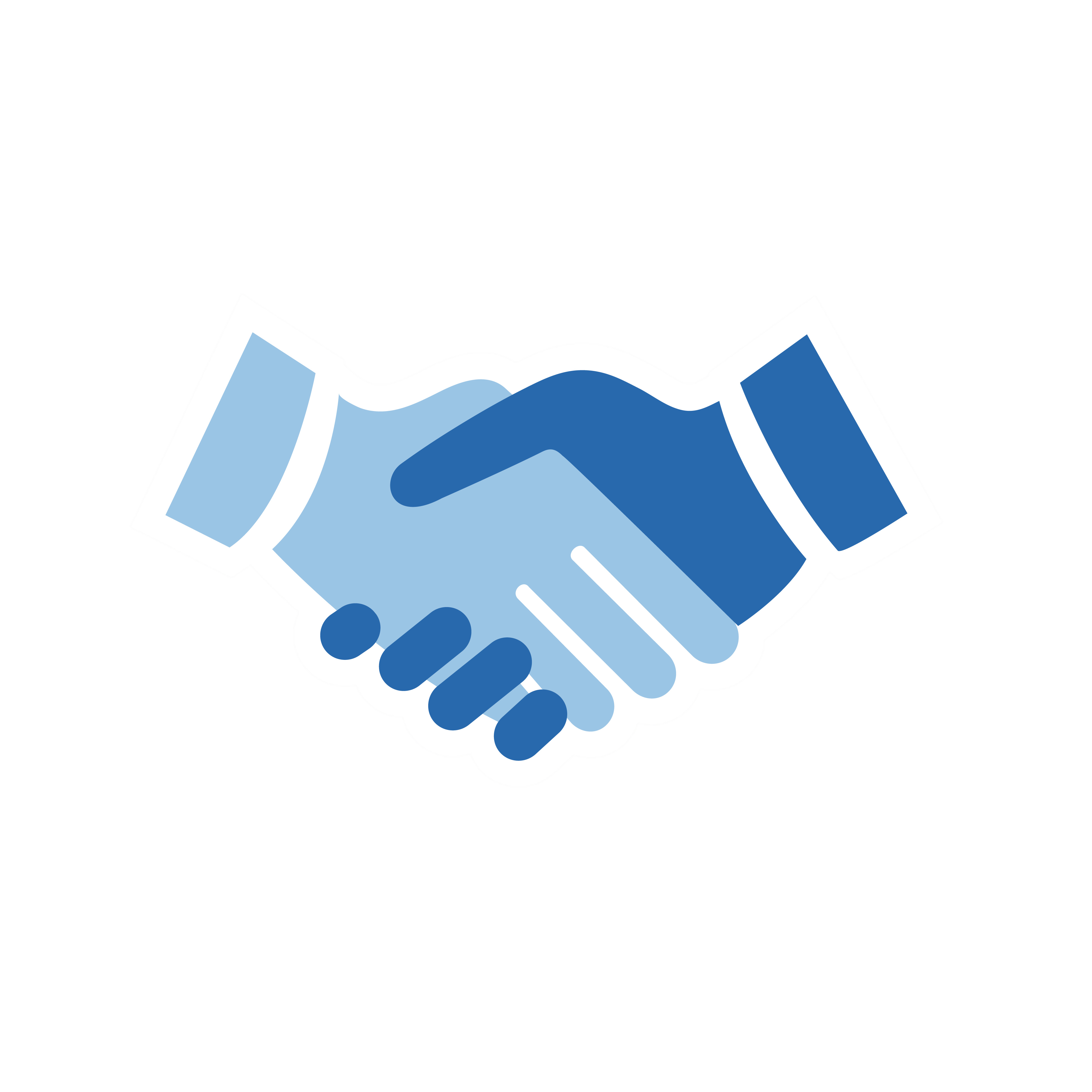 между образовательной организацией и:
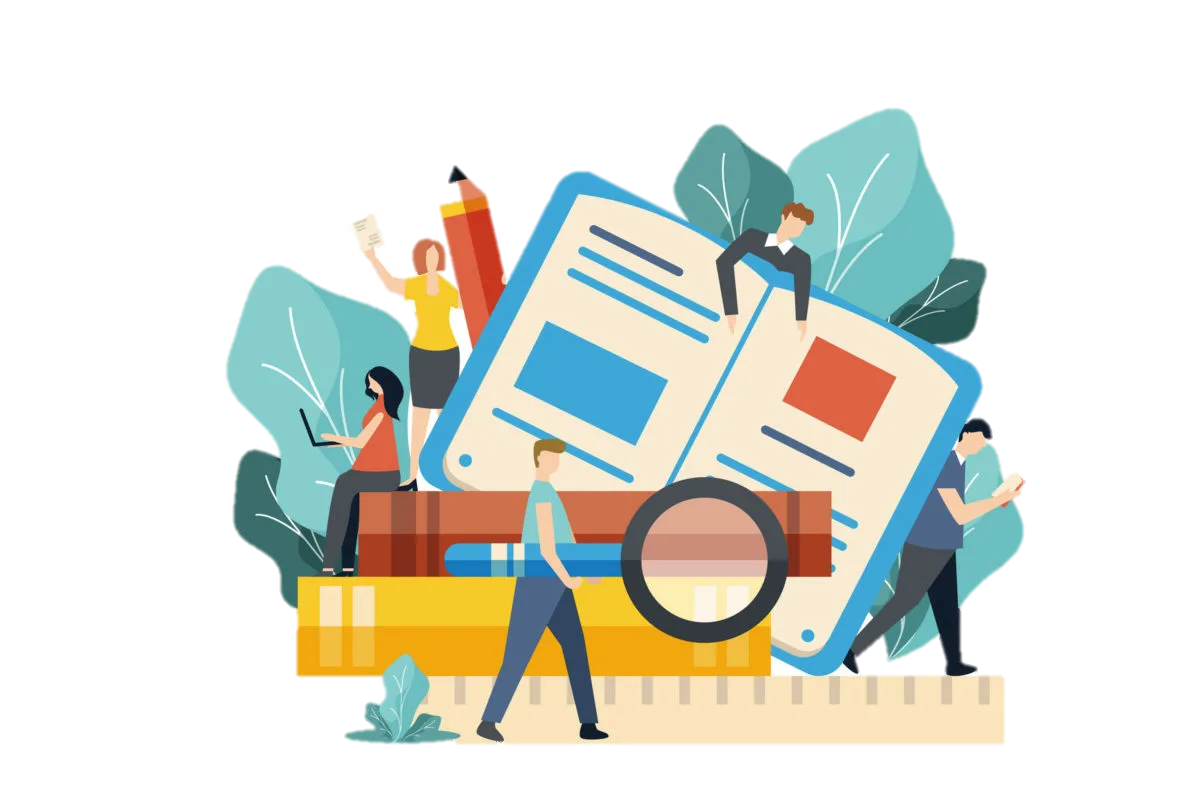 ОГАУ СО «Центр социально-психологической помощи семье и детям
«Семья»
ФГБОУ ВО «Ульяновский государственный 
педагогический университет имени И. Н. Ульянова»
ОГБОУ «Центр ППМС «Развитие»
МБОУ «Центр ПМСС «Росток»
12
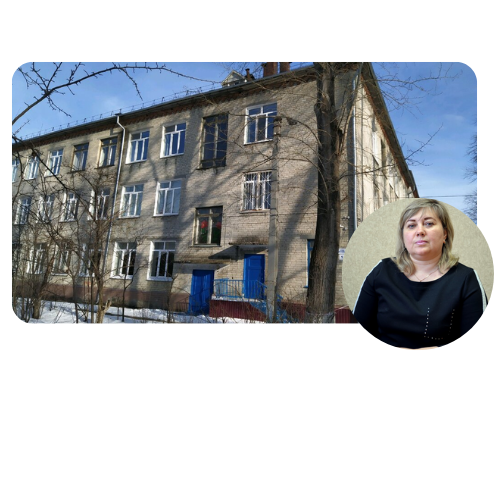 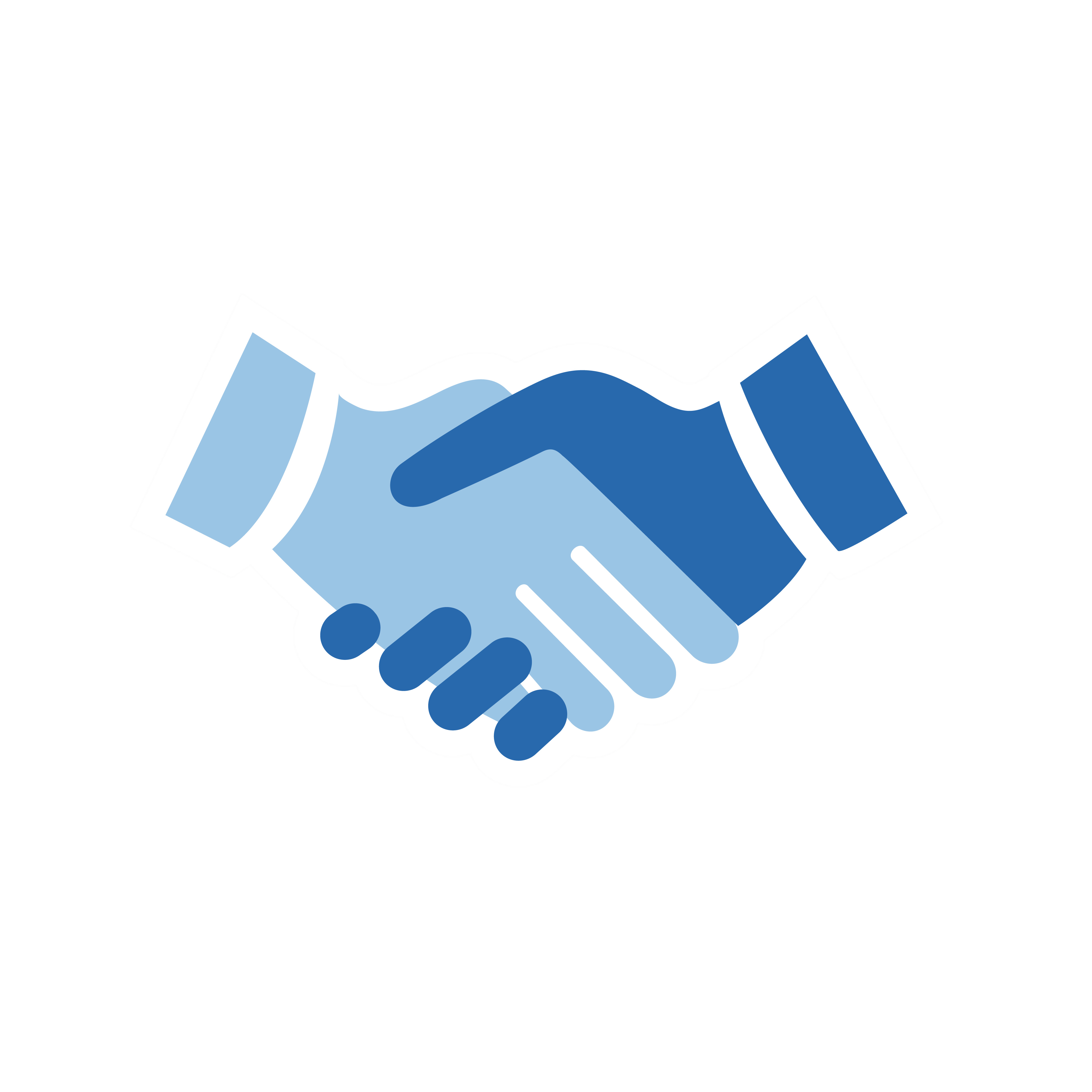 Мы тесно сотрудничаем ОГКОУ «Школа-интернат для обучающихся 
с ограниченными возможностями здоровья № 87»
13
Процесс преемственности обучения
содержательный компонент
методический компонент
организационный  компонент
компонент развития личности
14
Преемственность в обучении детей с ОВЗ – многогранное понятие, которое характеризуется динамикой развития детей, организацией и осуществлением образовательной деятельности. 
Преемственность в нашей школе осуществляется через реализацию программ воспитания, развития и  преемственности.
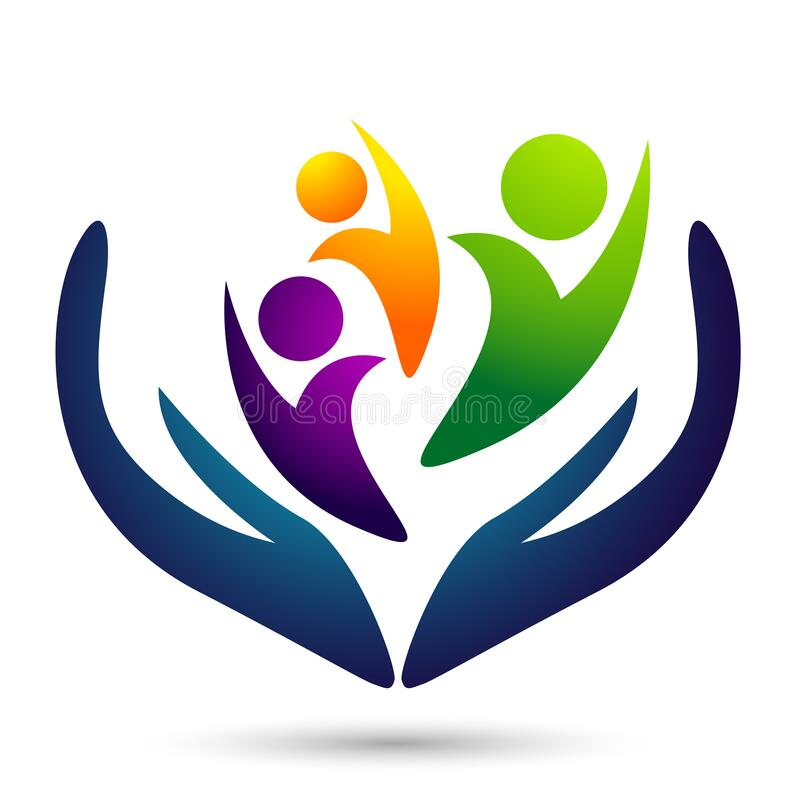 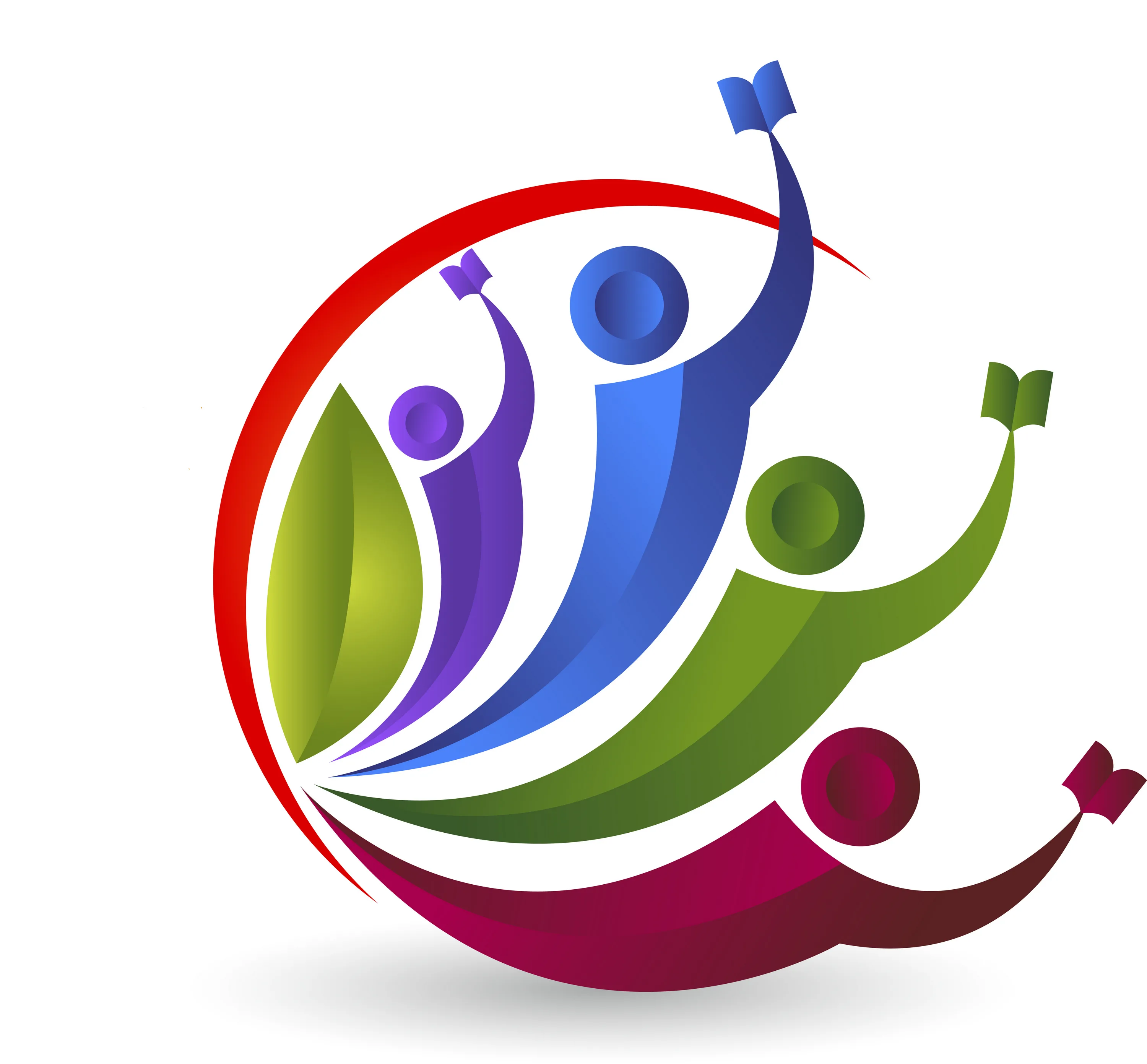 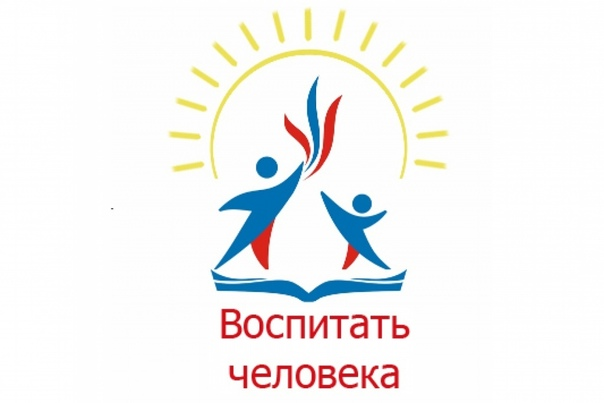 воспитание
развитие
преемственность
15
Основополагающие принципы преемственности
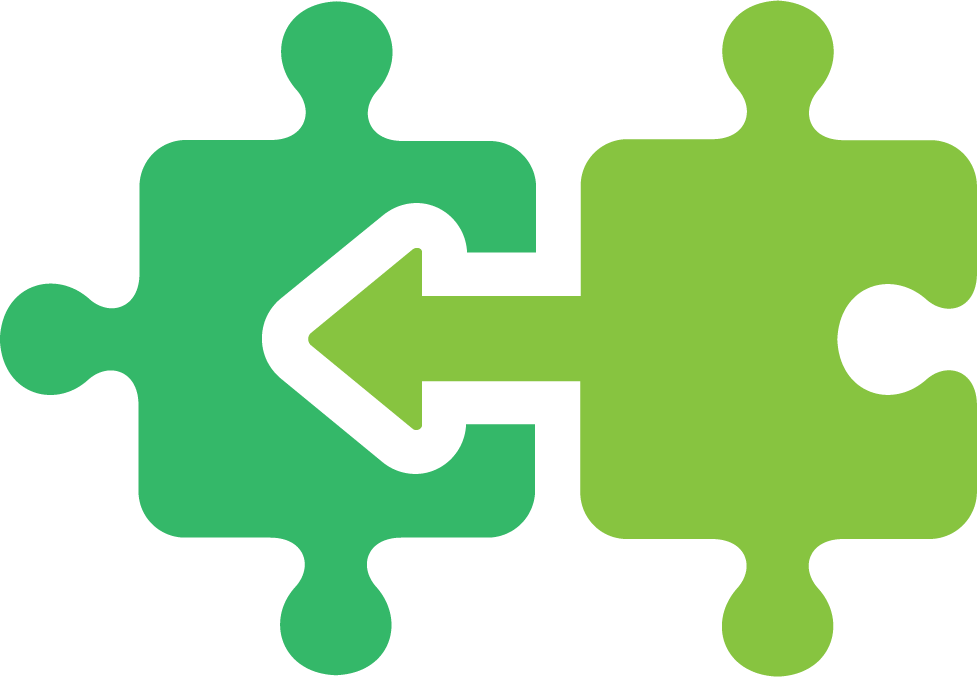 принцип интеграции содержания дошкольного образования в начальное  и начального в среднее образование
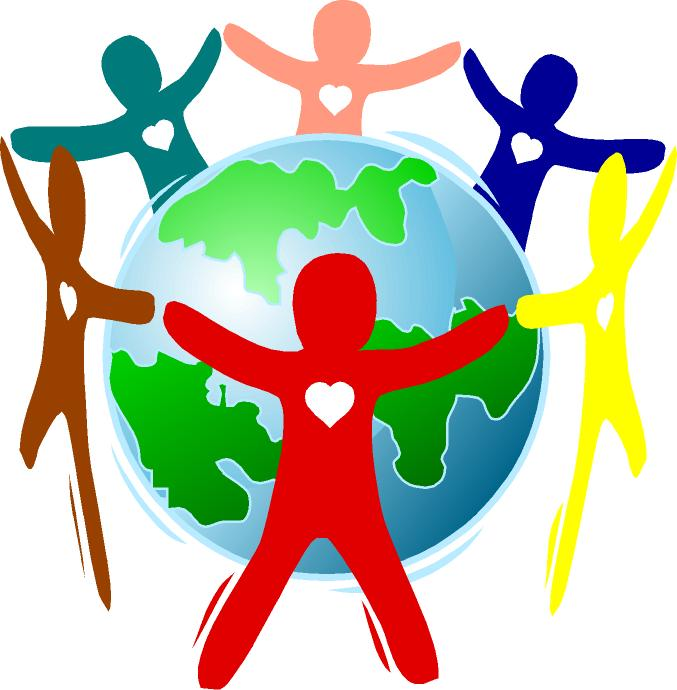 принцип гуманизации, означающий личностно - ориентированный подход к детям с ОВЗ
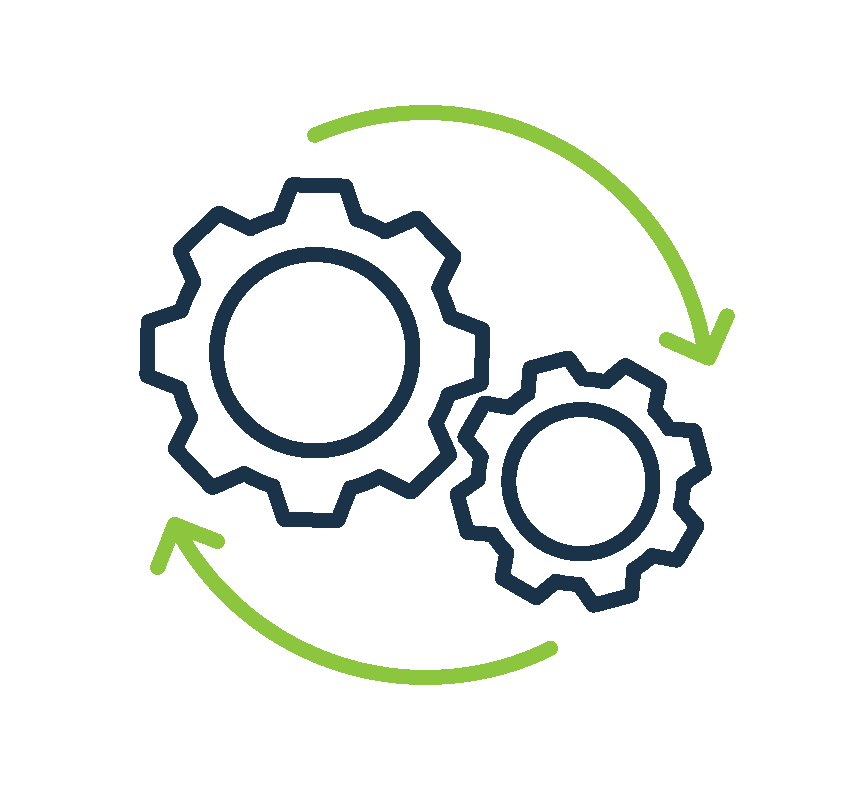 принцип системности, означающий непрерывность по реализации учебных программ
16
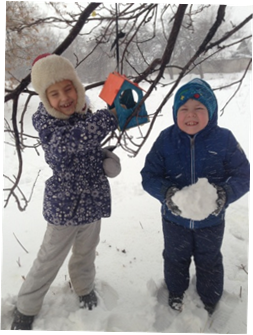 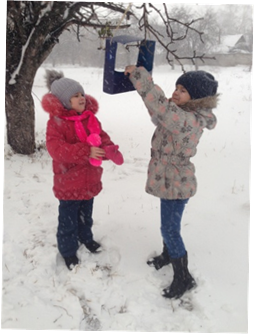 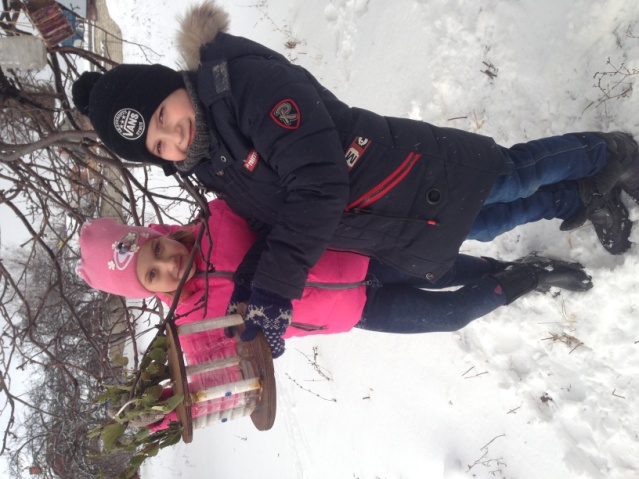 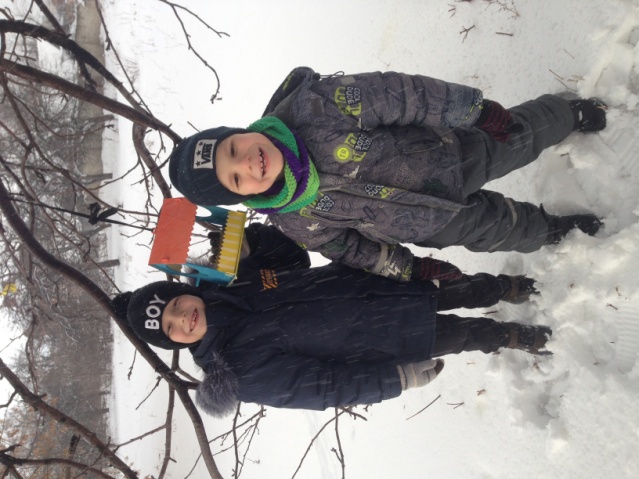 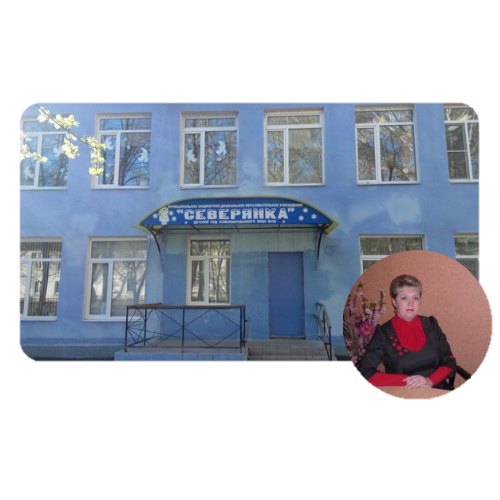 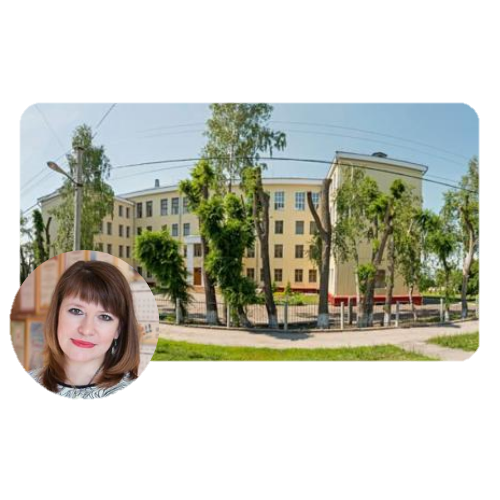 МБДОУ детский сад № 50 
«Северянка»
ОГКОУ «Школа-интернат для 
обучающихся с ОВЗ № 26»
17
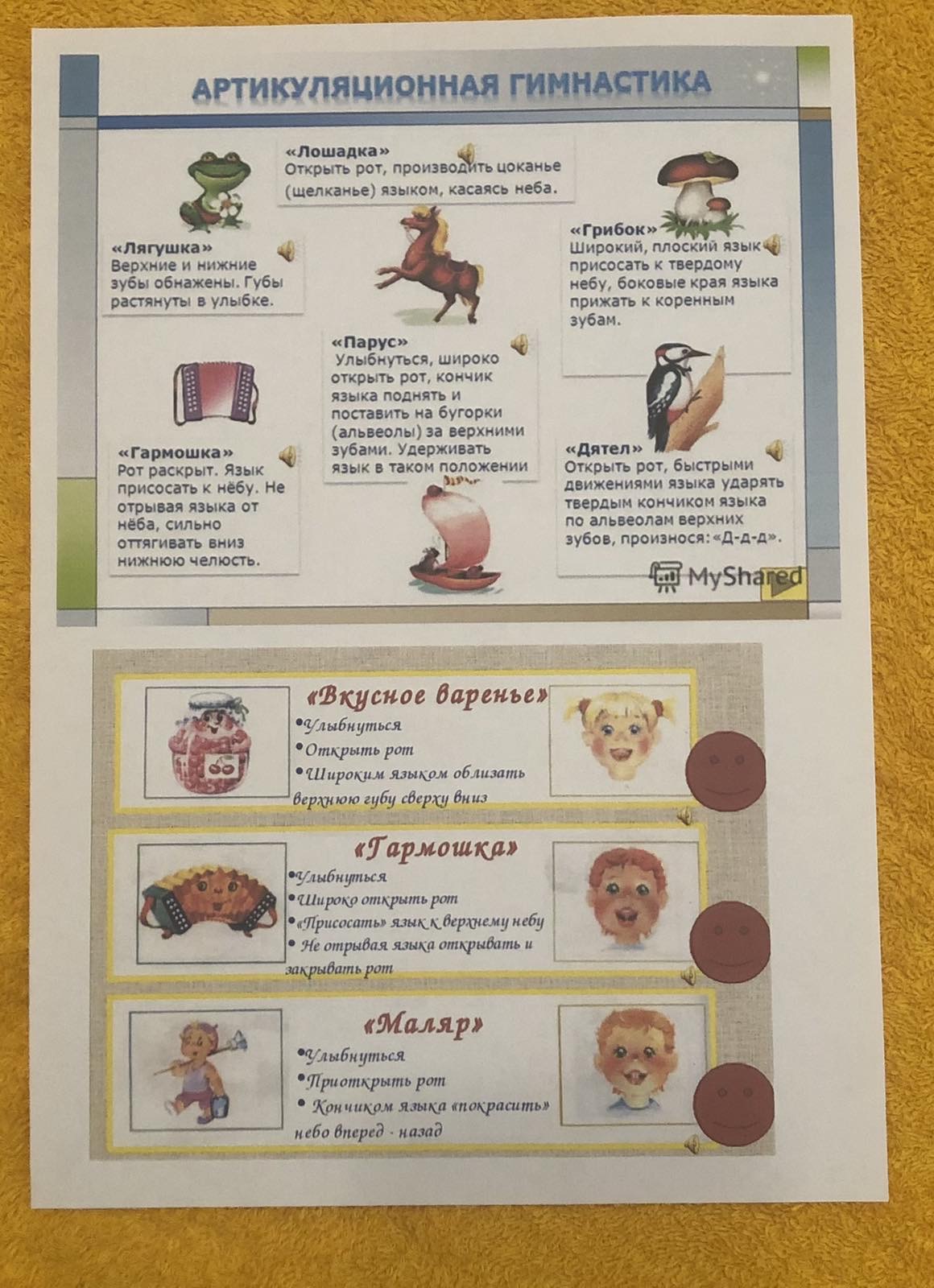 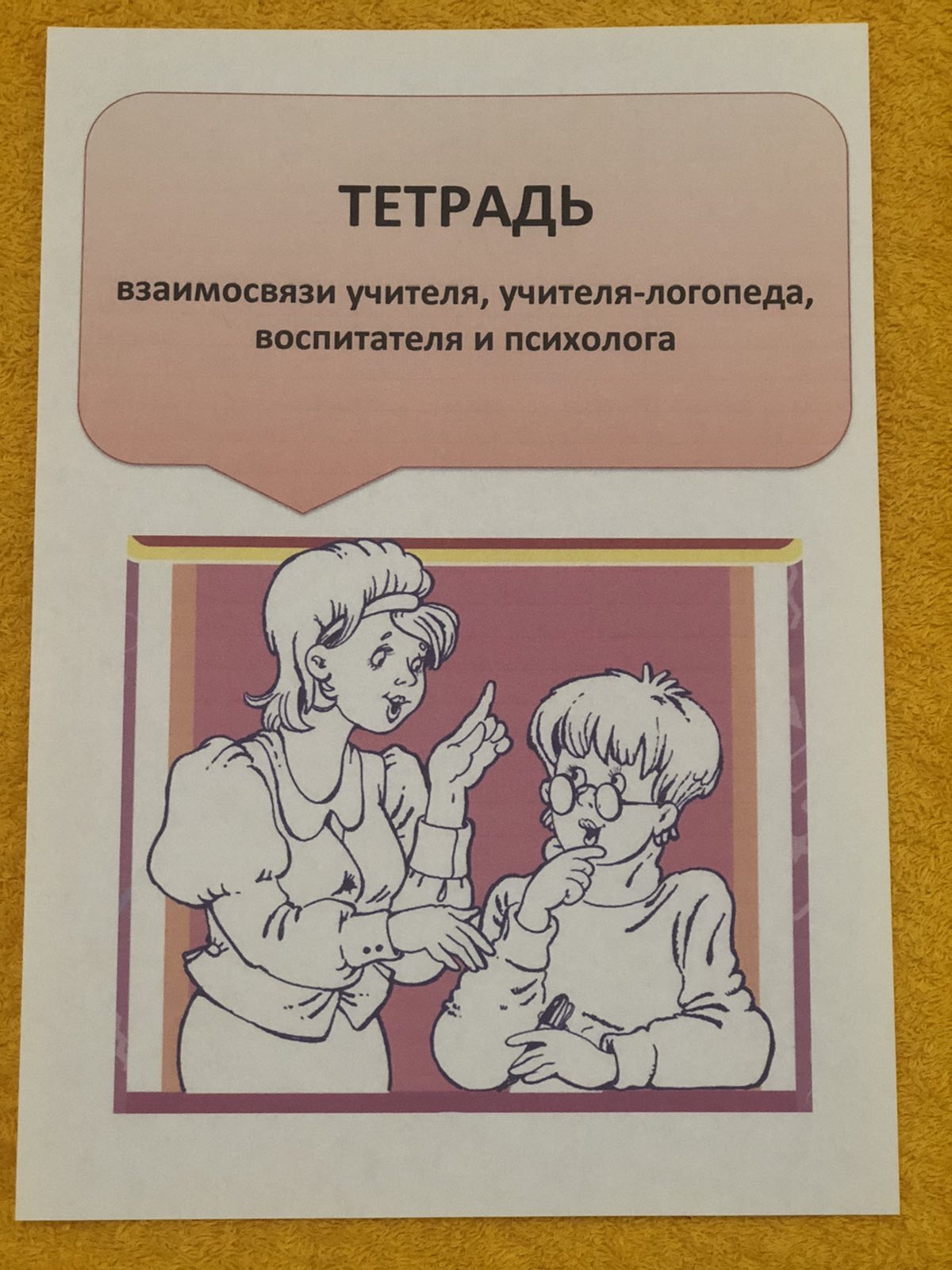 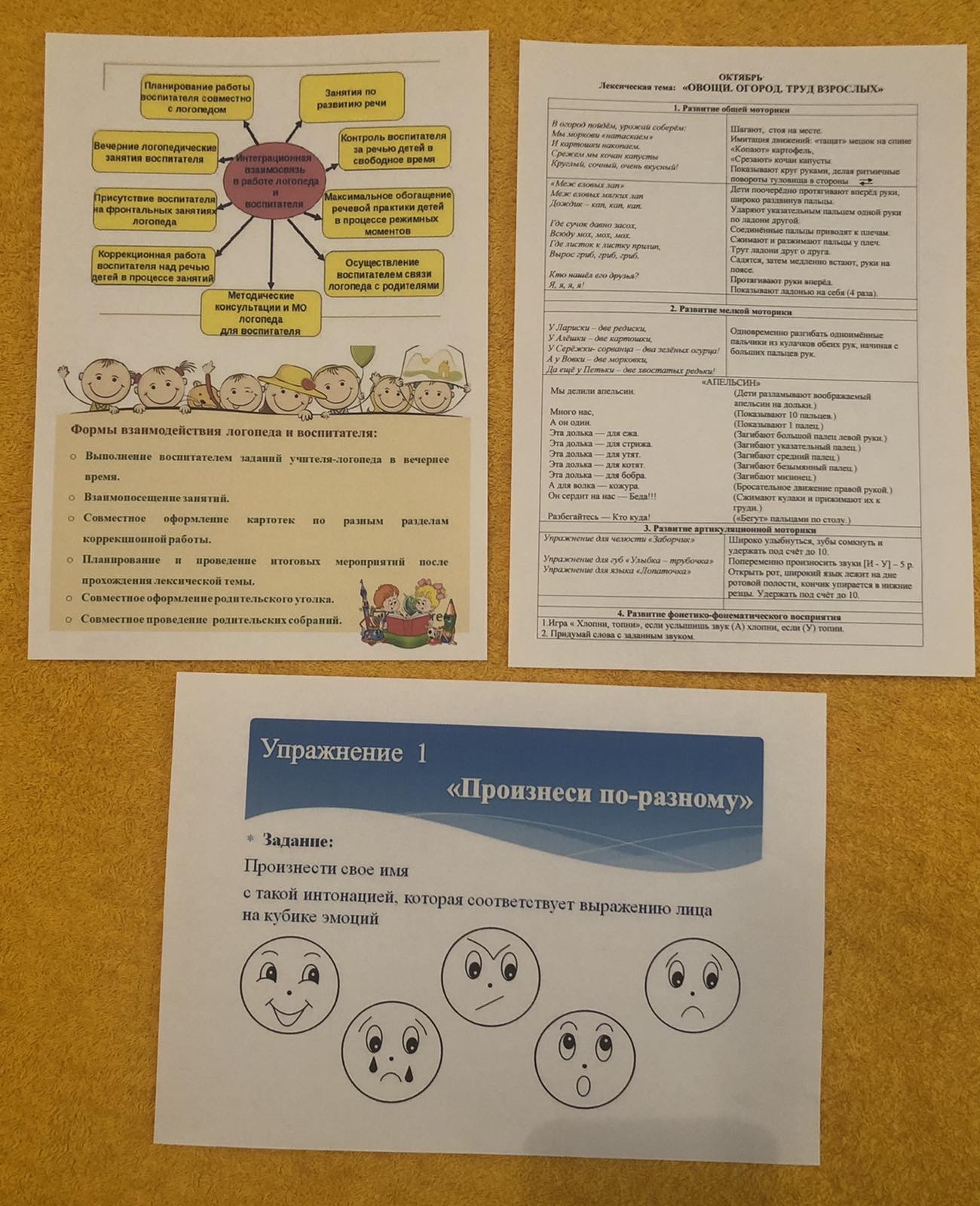 Наши педагоги соблюдают преемственность в планировании и ведут тетрадь взаимосвязи: «Учитель - логопед – воспитатель – психолог», 
в которой прослеживаются и соблюдаются единые требования к ребенку и личностно-ориентированный подход.
18
В нашей школе реализуется программа «Пятиклассник».
Направления программы:
разработка «сквозных» программ для младшего и среднего возраста («Тропинка к 
своему «Я», «Коррекция и развитие УУД при изучении русского языка», «Коррекция и развитие УУД при изучении математики»)
формирование структуры учебного процесса в условиях непрерывного образования
взаимное изучение АООП НОО и АООП ООО для обучающихся с ОВЗ
совместное участие в семинарах, педагогических советах, методических объединениях
19
В нашей школе реализуется программа «Пятиклассник».
Направления программы:
посещение уроков и внеклассных занятий в 4 и 5 классах с целью сохранения 
традиций, заложенных в начальной школе
создание портфолио на каждого обучающегося начальной школы и продолжение 
ведения их в старшем звене
индивидуальные консультации для родителей детей с ОВЗ
создание разнообразных творческих мастерских и проектов в обучении и
воспитании (социально-экологические проекты, Неделя сказки и театральных представлений, волонтерское движение, Фестиваль патриотической песни «Пою тебе, моя Россия» и др.)
20
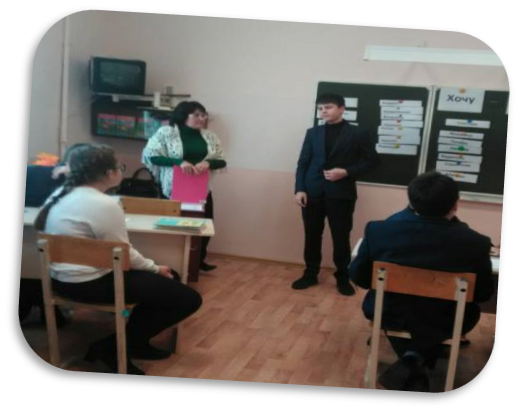 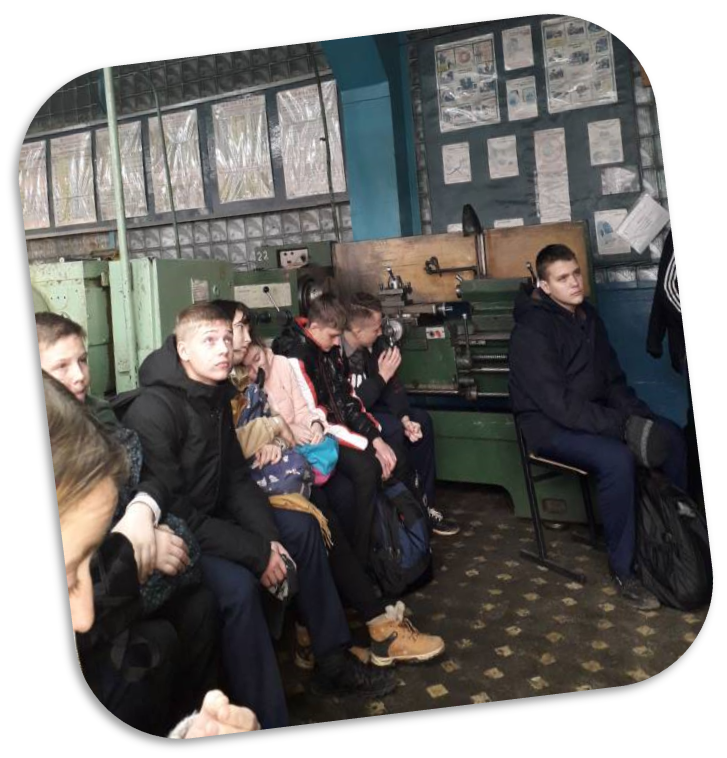 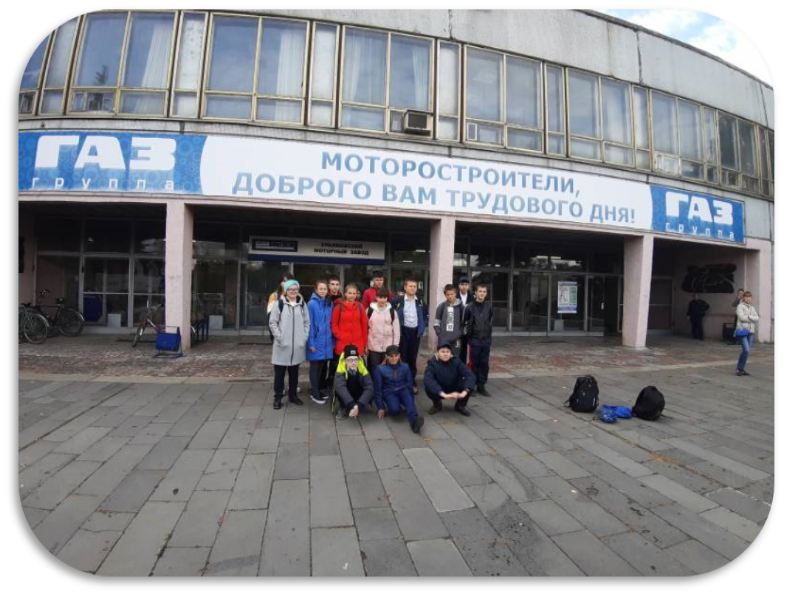 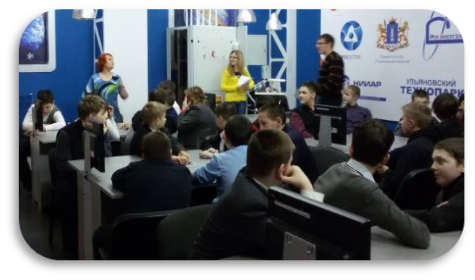 Нам важно иметь преемственность с учреждениями профессионального образования. 
В школе созданы все условия для оказания помощи в осознанном выборе профессии, для обучения выпускников с ОВЗ умению оценивать себя адекватно требованиям современного рынка труда, для содействия успешной адаптации выпускников в мире труда.
21
Направления деятельности по профессиональному самоопределению учащихся
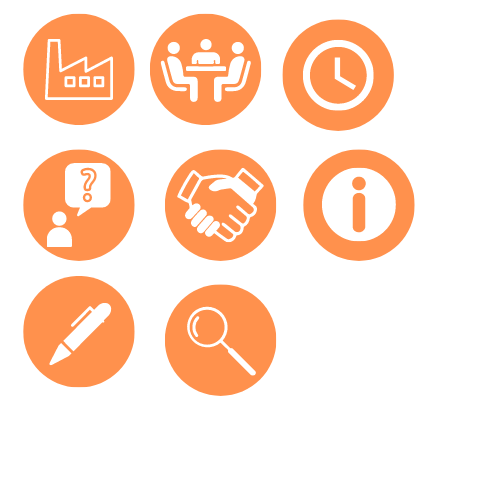 экскурсии на предприятия и в учреждения профессионального образования
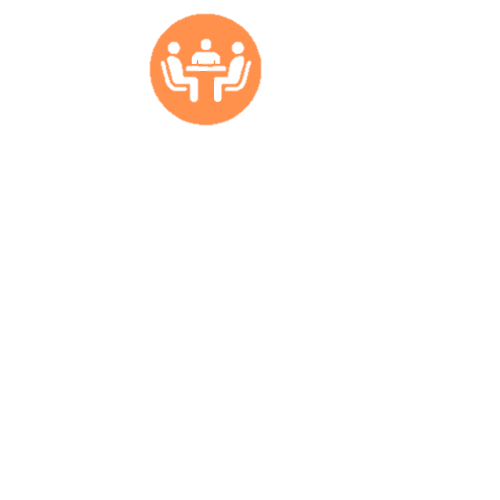 родительские собрания профориентационной направленности
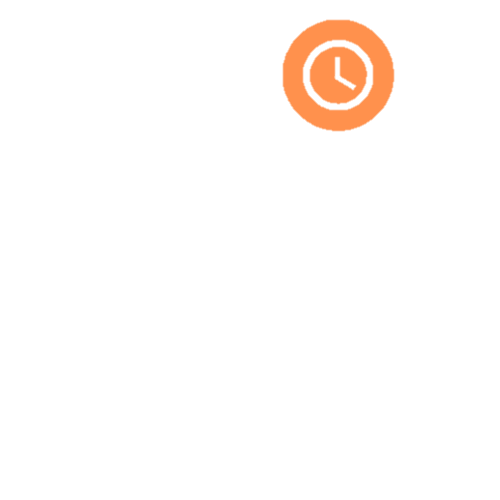 классные часы профориентационной направленности
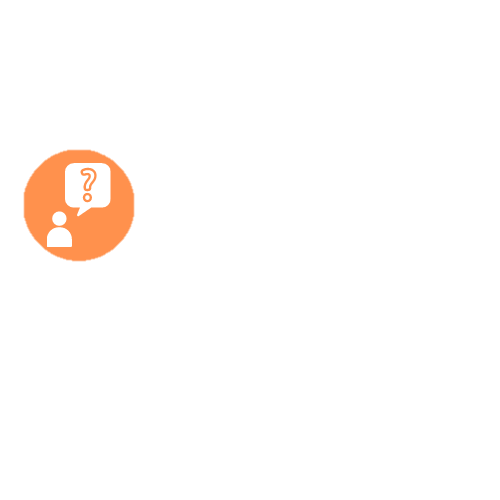 консультации родителей и учащихся по вопросам профориентации
22
Направления деятельности по профессиональному самоопределению учащихся
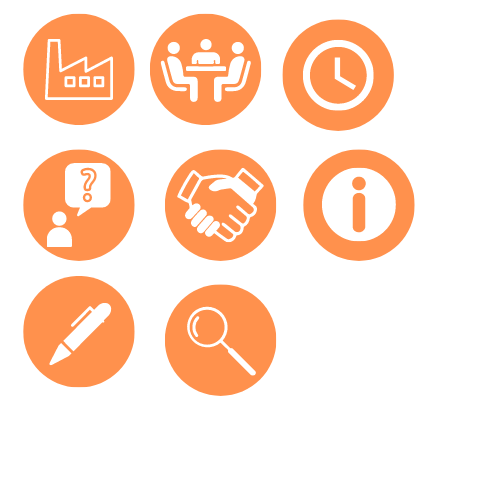 встречи с представителями учреждений профессионального образования
организация информирования об учреждениях профессионального образования, о текущих профориентационных мероприятиях через «Уголок профориентации», буклеты, памятки
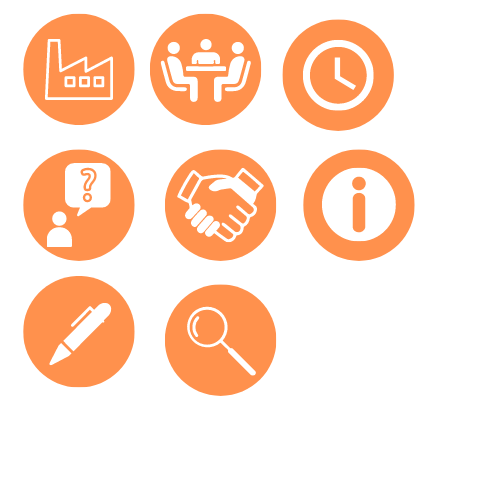 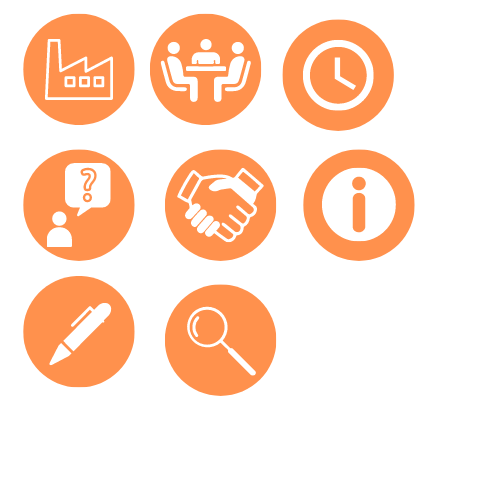 мониторинг профессионально-образовательных планов выпускников и их реализации
23
Направления деятельности по профессиональному самоопределению учащихся
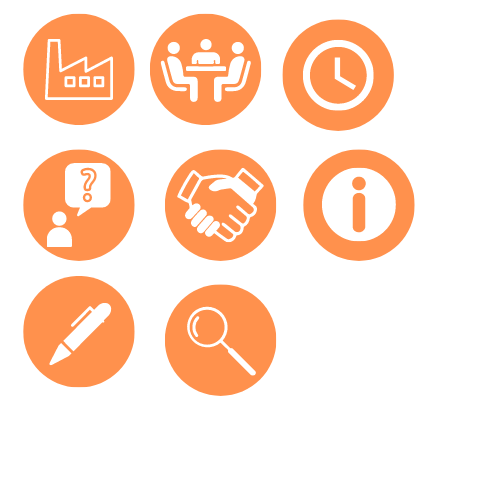 участие обучающихся в профессиональных пробах
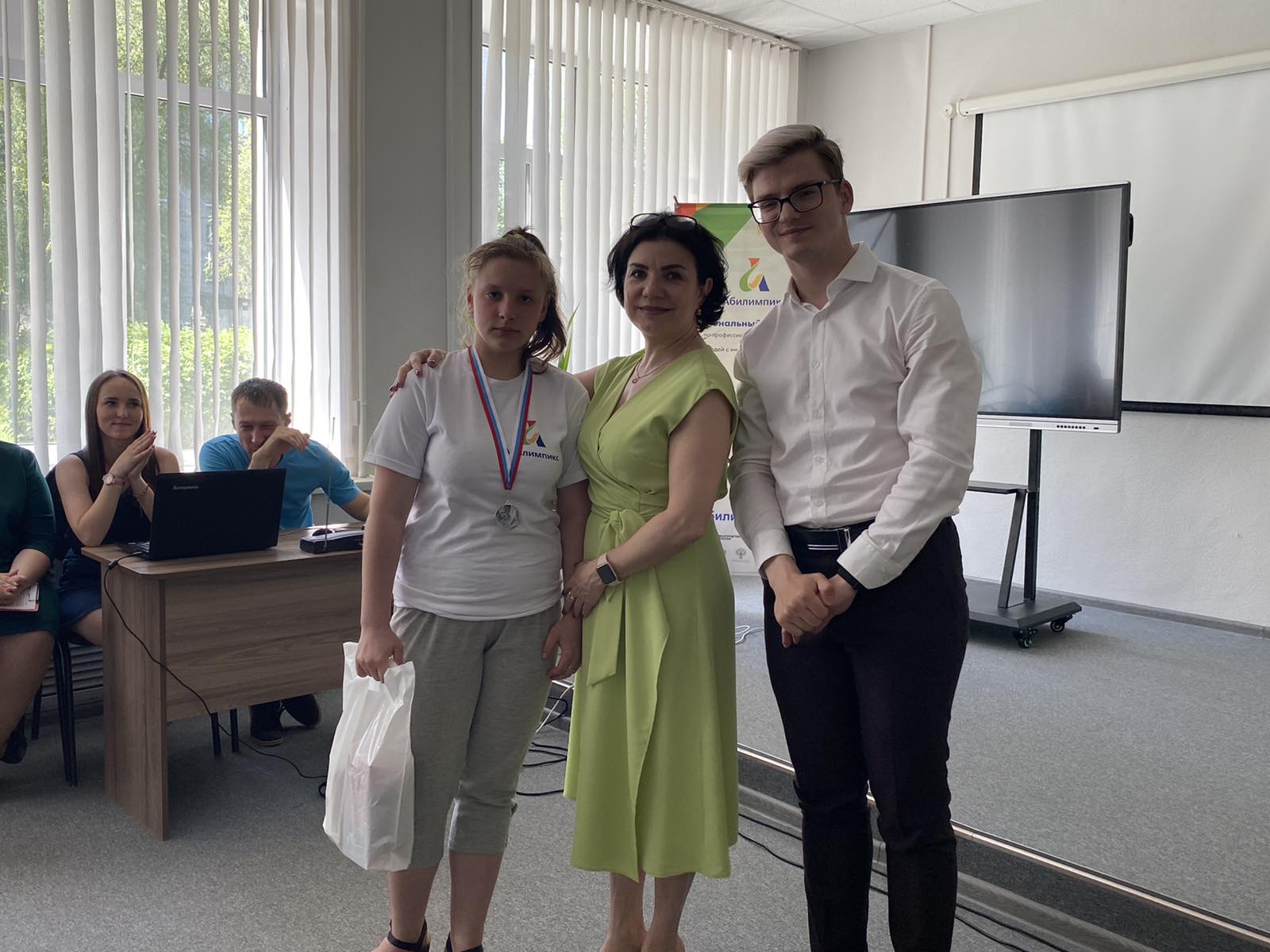 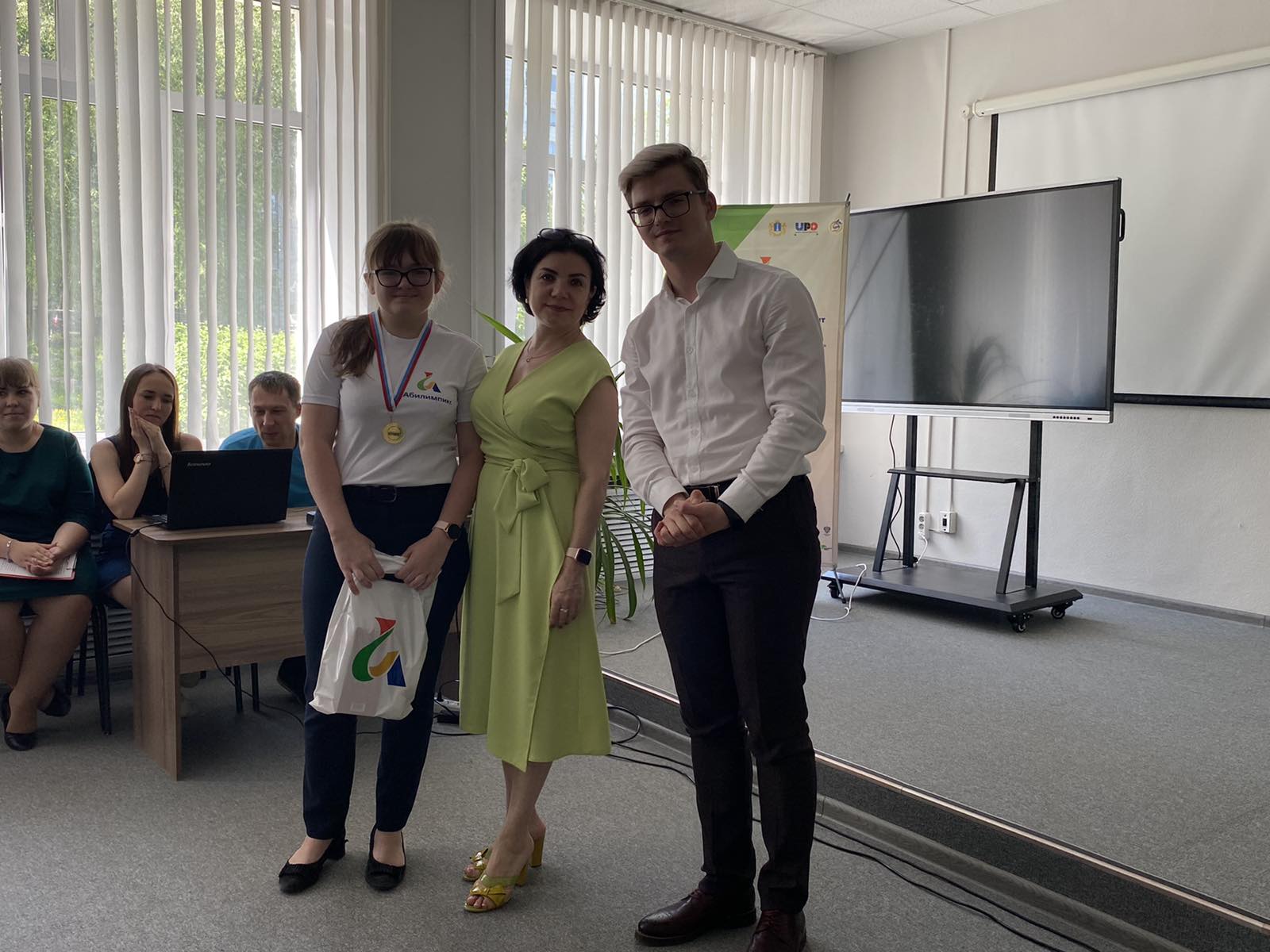 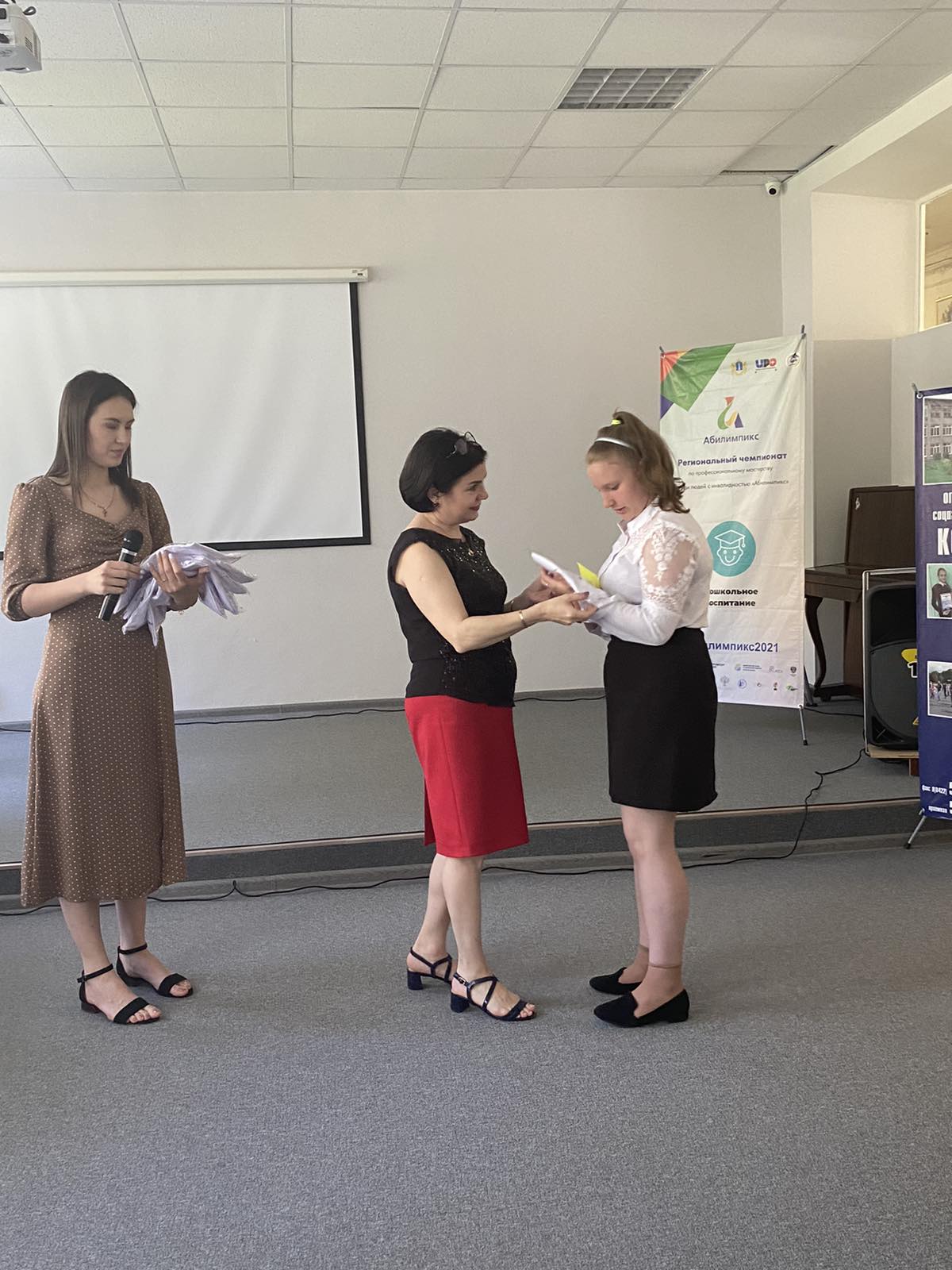 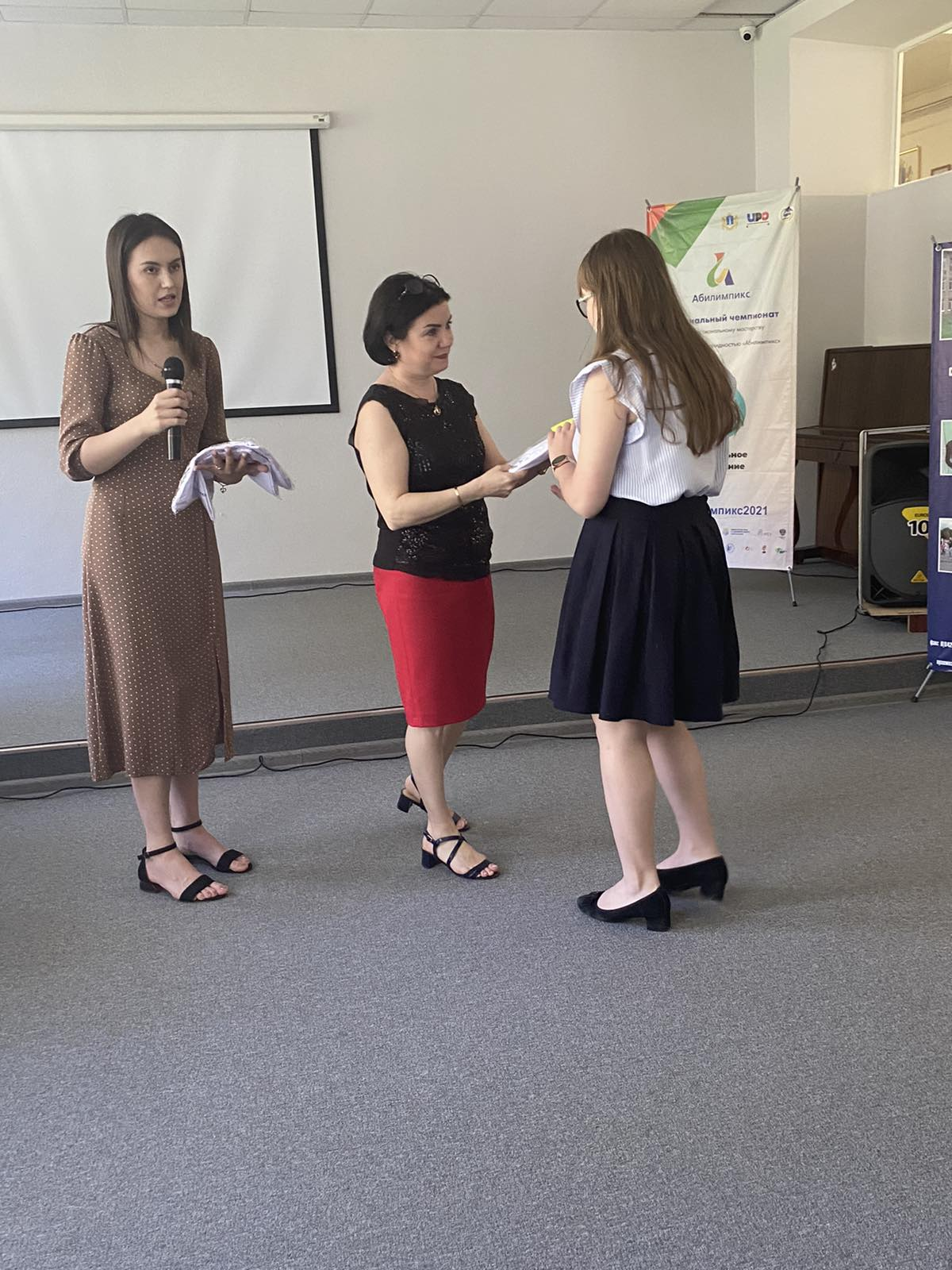 Новикова Ульяна и Демарева Елизавета стали победителями  V регионального чемпионата «Абилимпикс» - конкурса 
профессионального мастерства среди инвалидов и лиц с ограниченными возможностями здоровья!
В сентябре они продолжат свое участие на Всероссийском уровне.
24
Распределение выпускников с ТНР по учреждениям профессионального образования
25
Самые популярные профессии за последнее время:
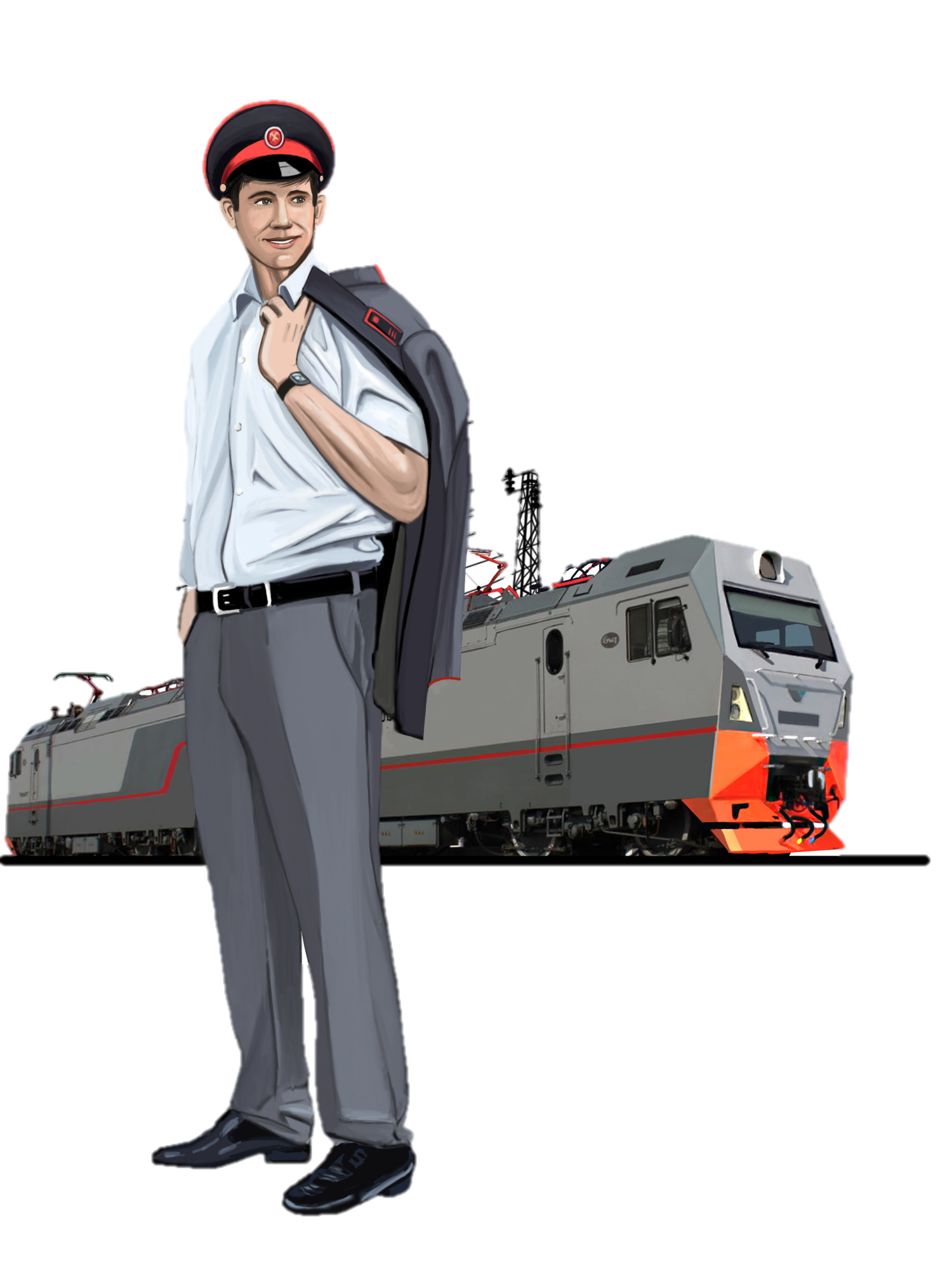 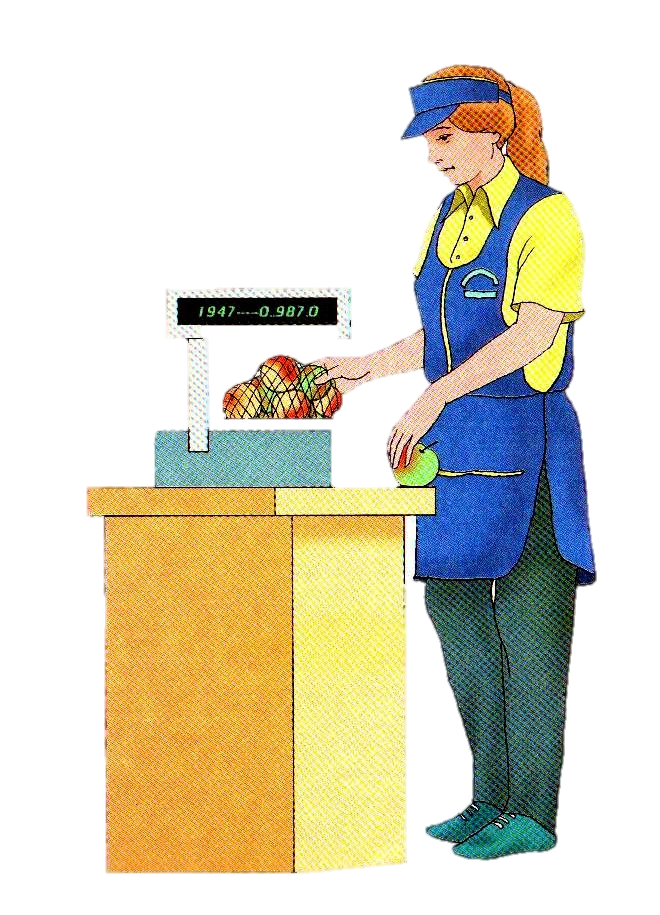 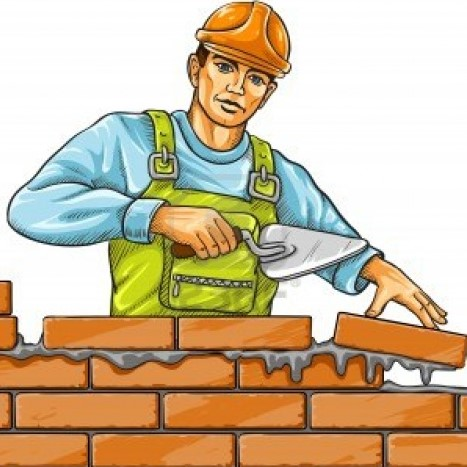 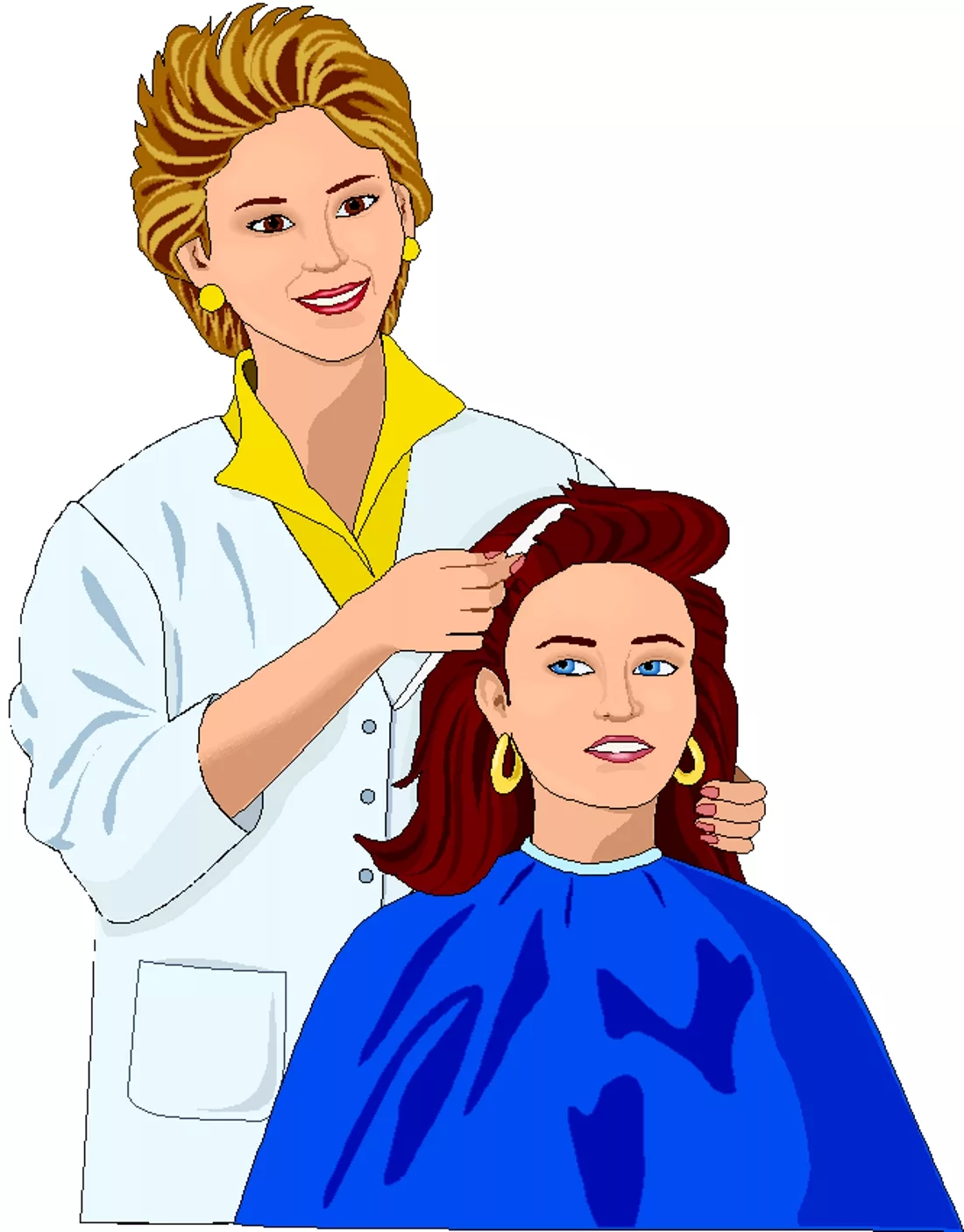 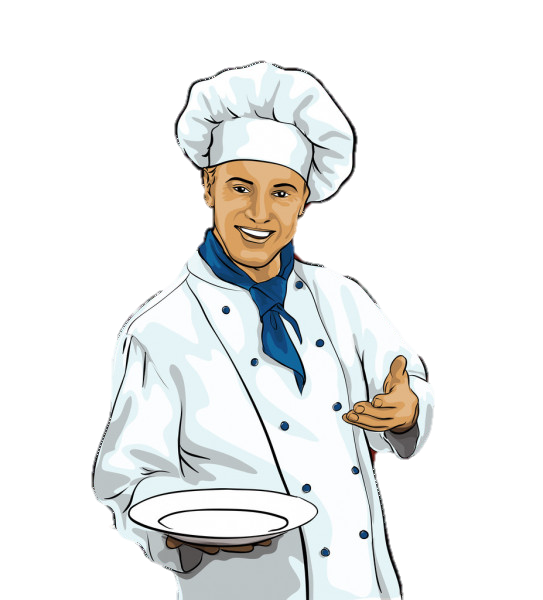 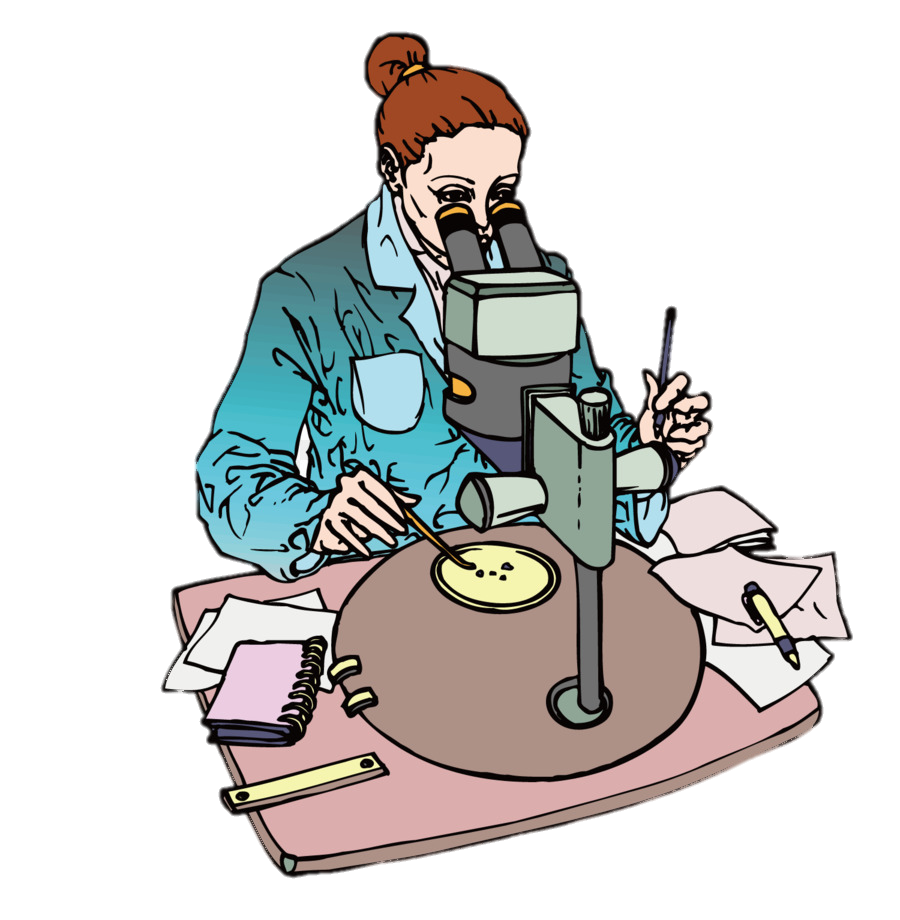 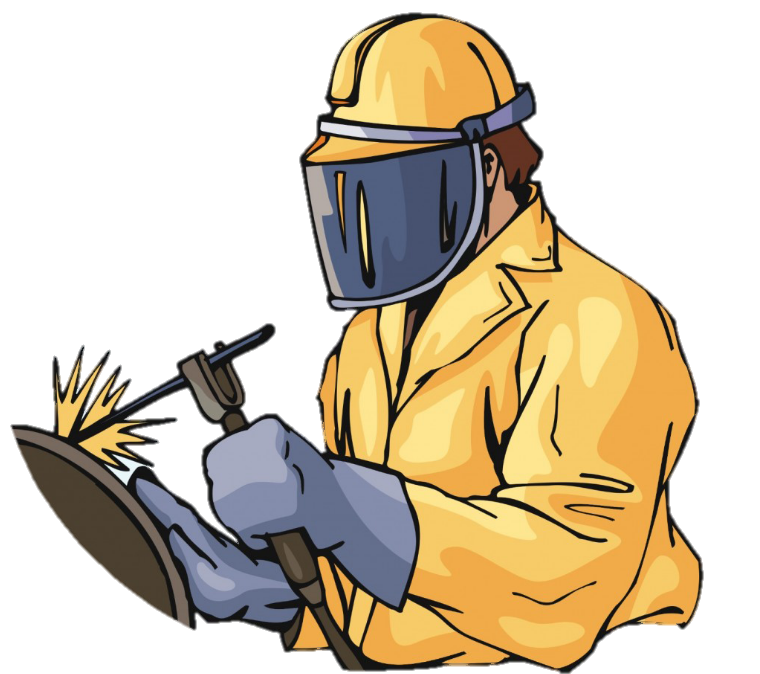 машинист
парикмахер
строитель
менеджер
кулинар
сварщик
лаборант
26